Nettverkssamling
Friskliv, læring og mestring
Lillehammer
29.01.2020
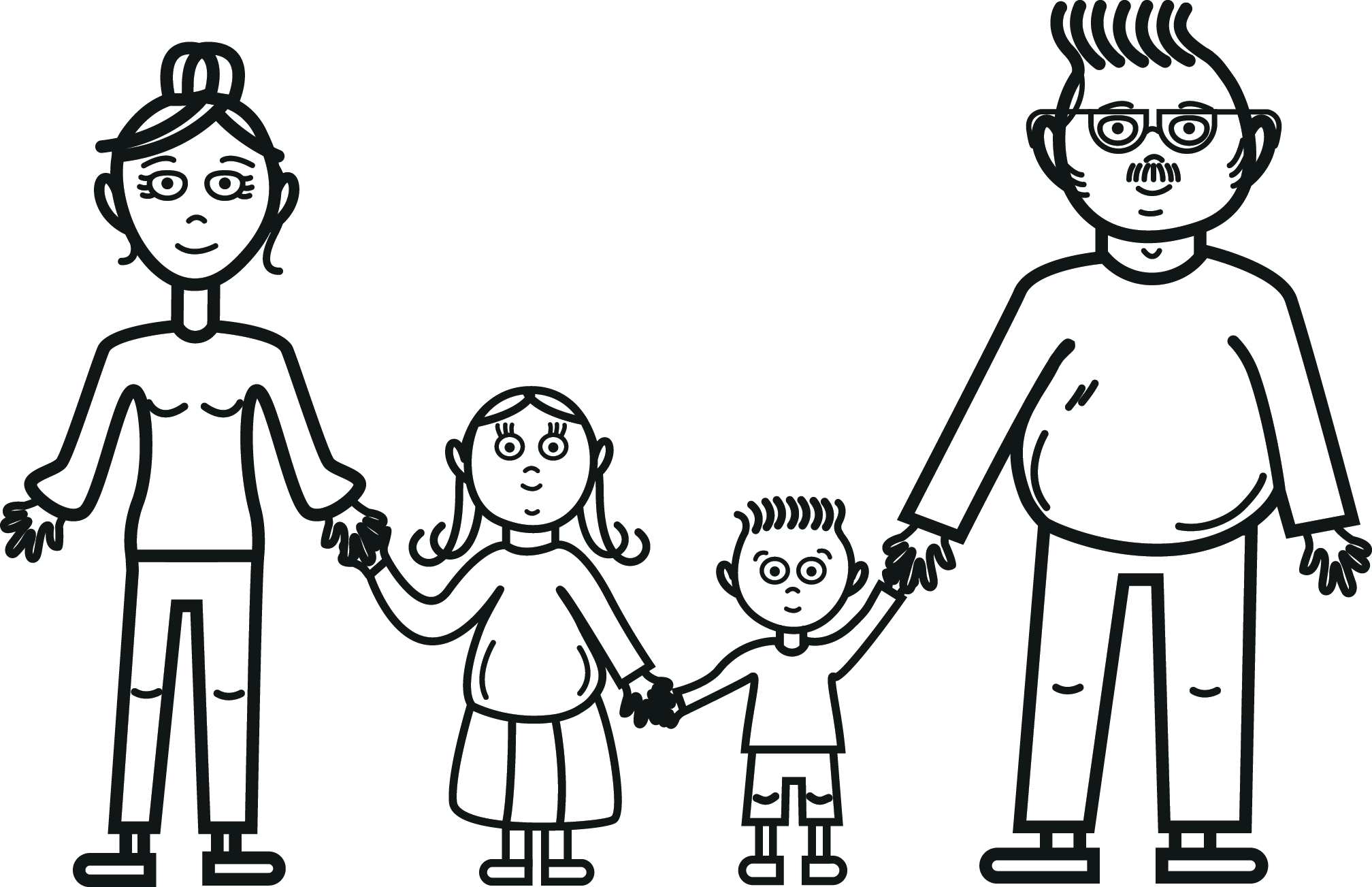 www.kostverktoyet.no
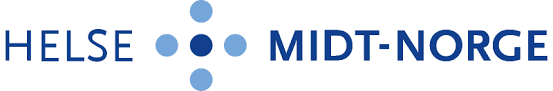 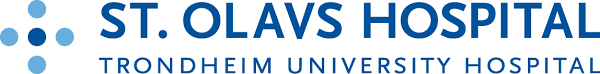 [Speaker Notes: Presentasjon av meg selv.
Nå ønsker jeg å presentere Kostverktøyet.no, som inneholder flere ulike verktøy som vi bruker på FLM Trondheim.
Kostverktøyet.no ble lansert i september 2016, og er laget for familier med overvekt, og helsepersonell som jobber med denne gruppen.
Per i dag har den mer enn 5000 brukere månedlig.]
Bidragsytere:
Prosjektansvarlig Rønnaug Ødegård
Prosjektleder Tove Langlo Drilen
Arbeidsgruppen
Magnhild Pollestad/Janne Strømme
Annike Leivestad Mork
Monica Devle
Marianne Nøstberg
Linda Patricia Boyhan
Referansegruppen
Betty Pettersen
Henriette Øyen/Guro Berge Smedshaug (Helsedirektoratet)
Lene Frost Andersen
Samira Lekhal
Rune Sandø
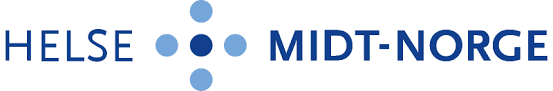 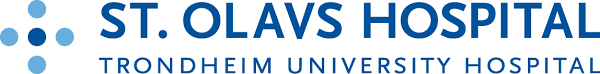 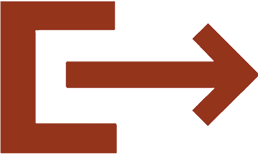 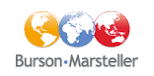 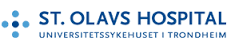 8. november 2017
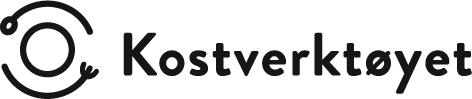 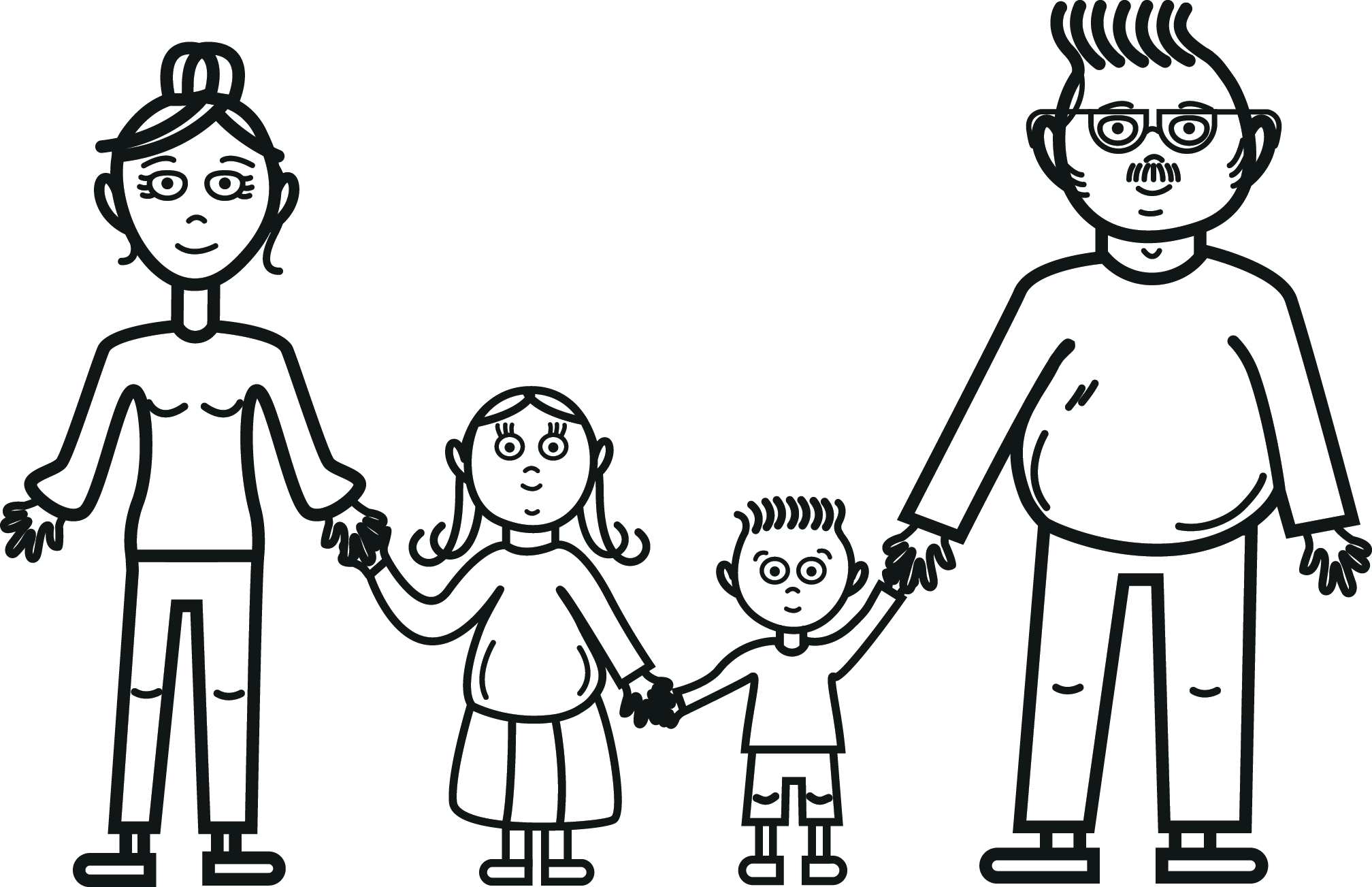 Hensikt og målgruppe
Hensikt
Bidra til en bedre og mer effektiv behandling av barnefedme
Bedre samhandling og kompetanseoverføring av klinisk ernæringskompetanse mellom 1. og 2. linjetjenesten
Tilby lett tilgjengelig og evidensbasert kostholdsinformasjon
Målgruppe
Familie 
Helsepersonell
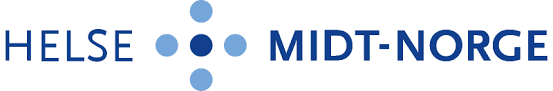 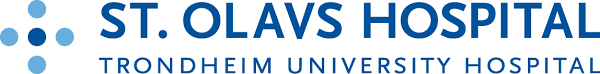 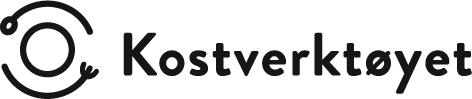 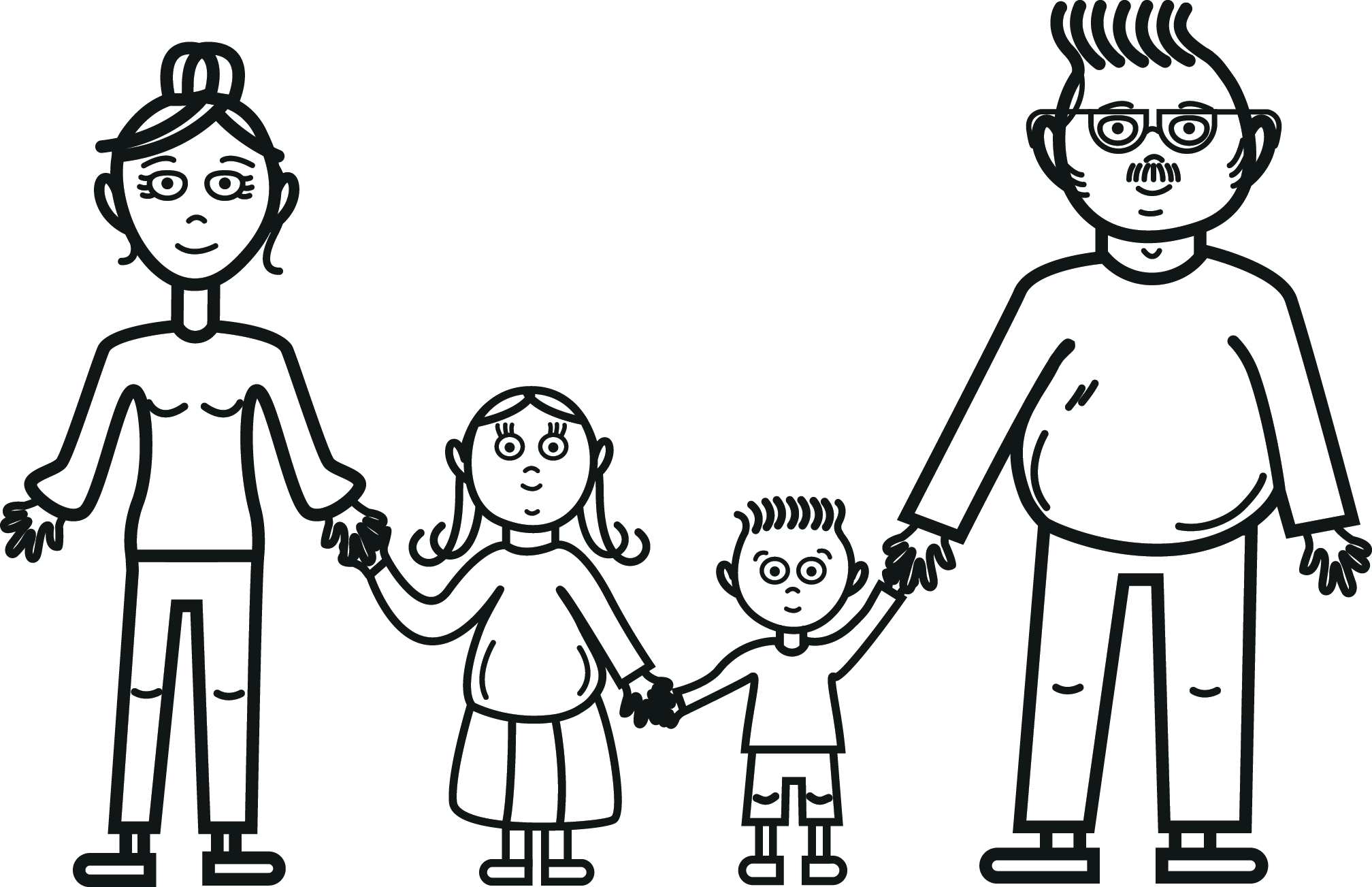 Design
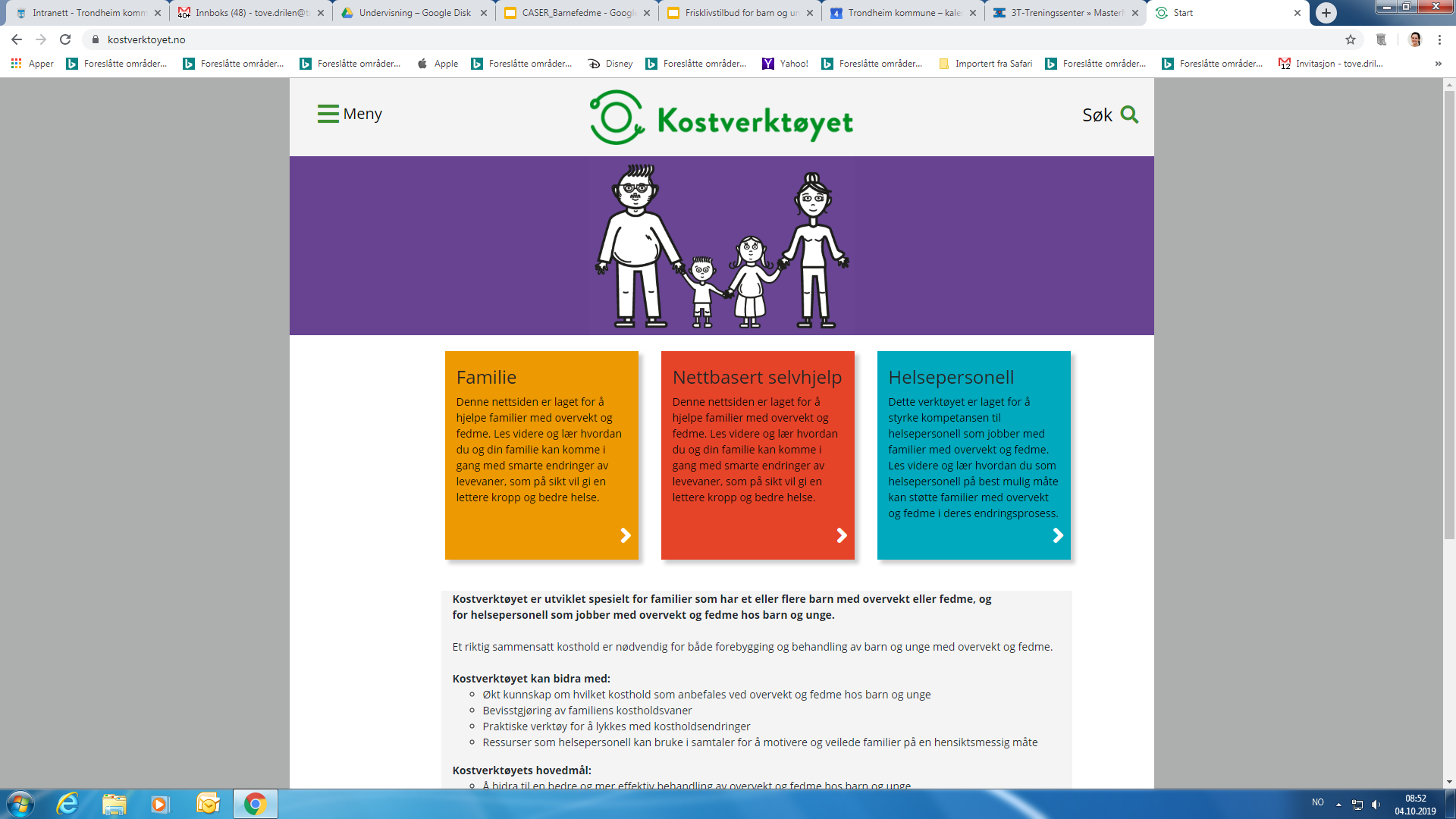 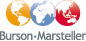 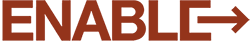 [Speaker Notes: Si litt om nettbasert selvhjelp.]
Høydepunkter
Verktøy
Bildebank
Matplaner
Smarte matvalg
Kokebok
Fakta og øvelser
Samtaleverktøyet
KMI kalkulator
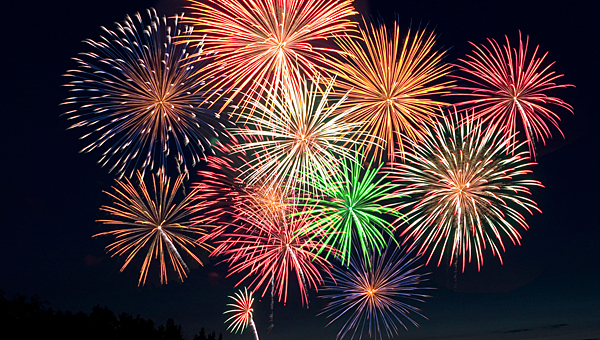 Kilde: nffb
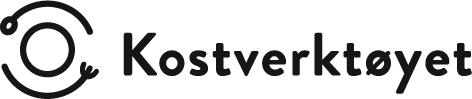 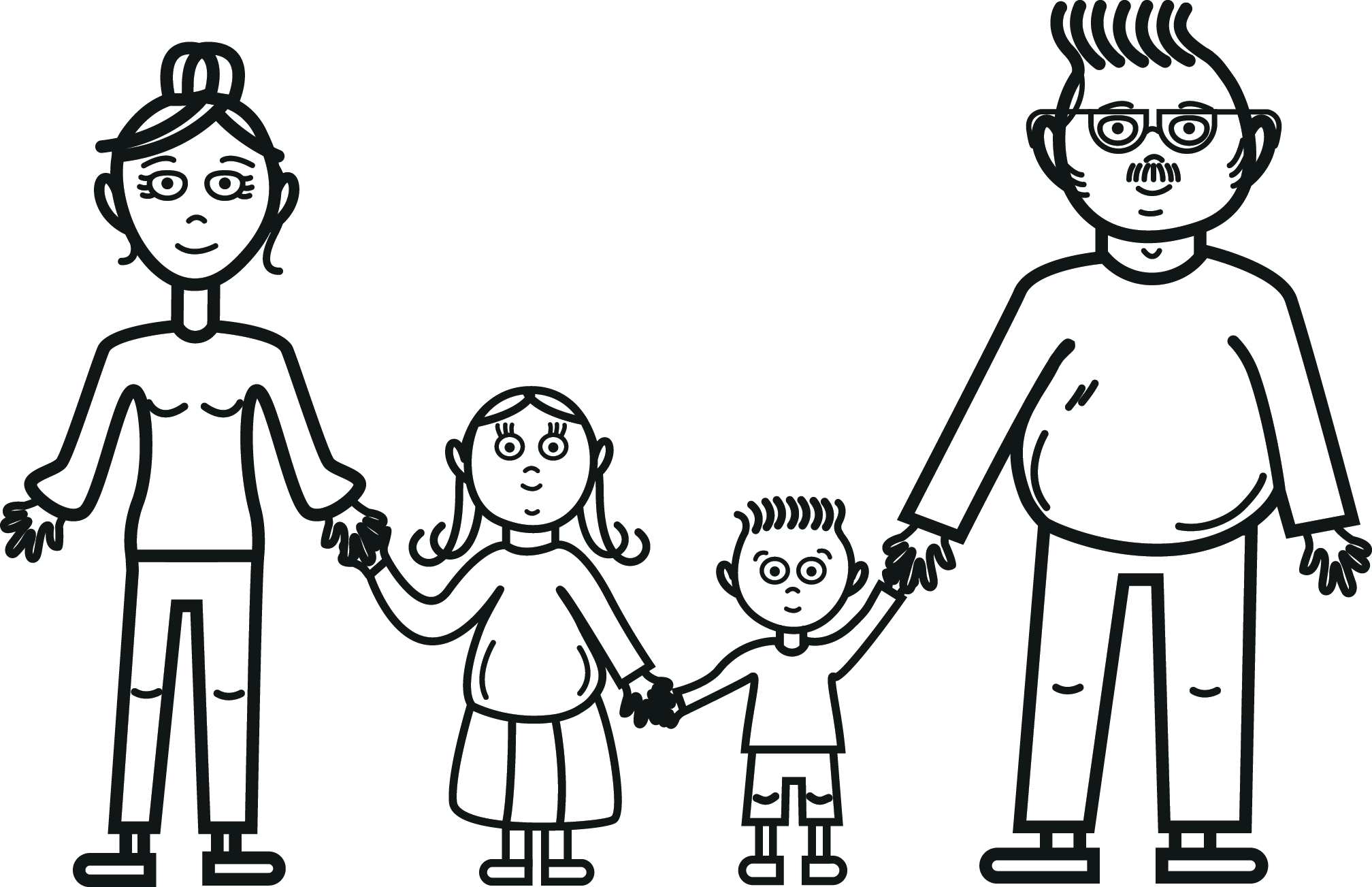 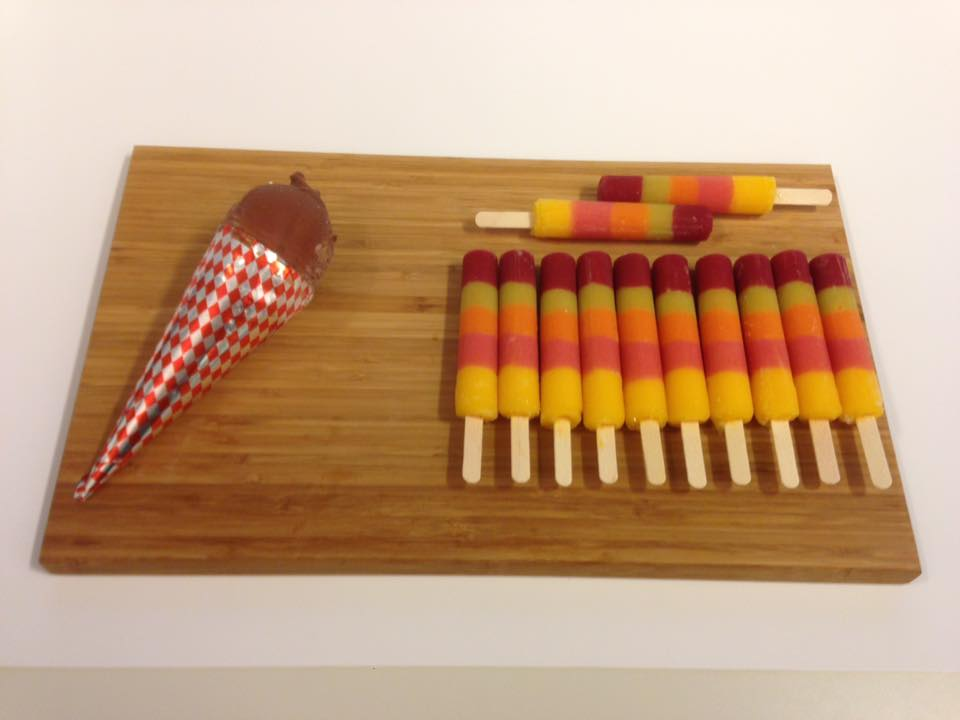 Bildebank
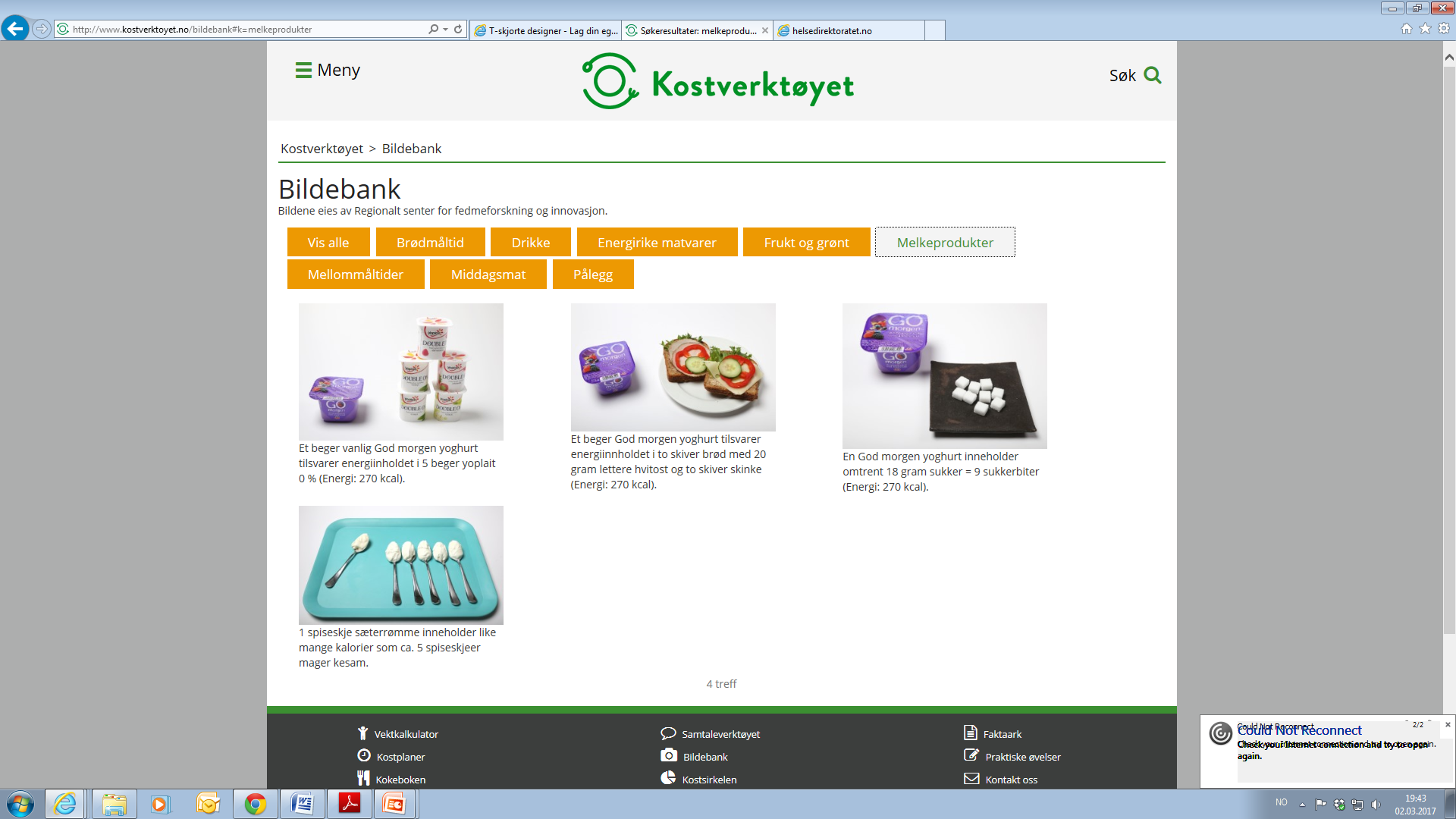 En donut = 2 grove brødskiver med magert pålegg
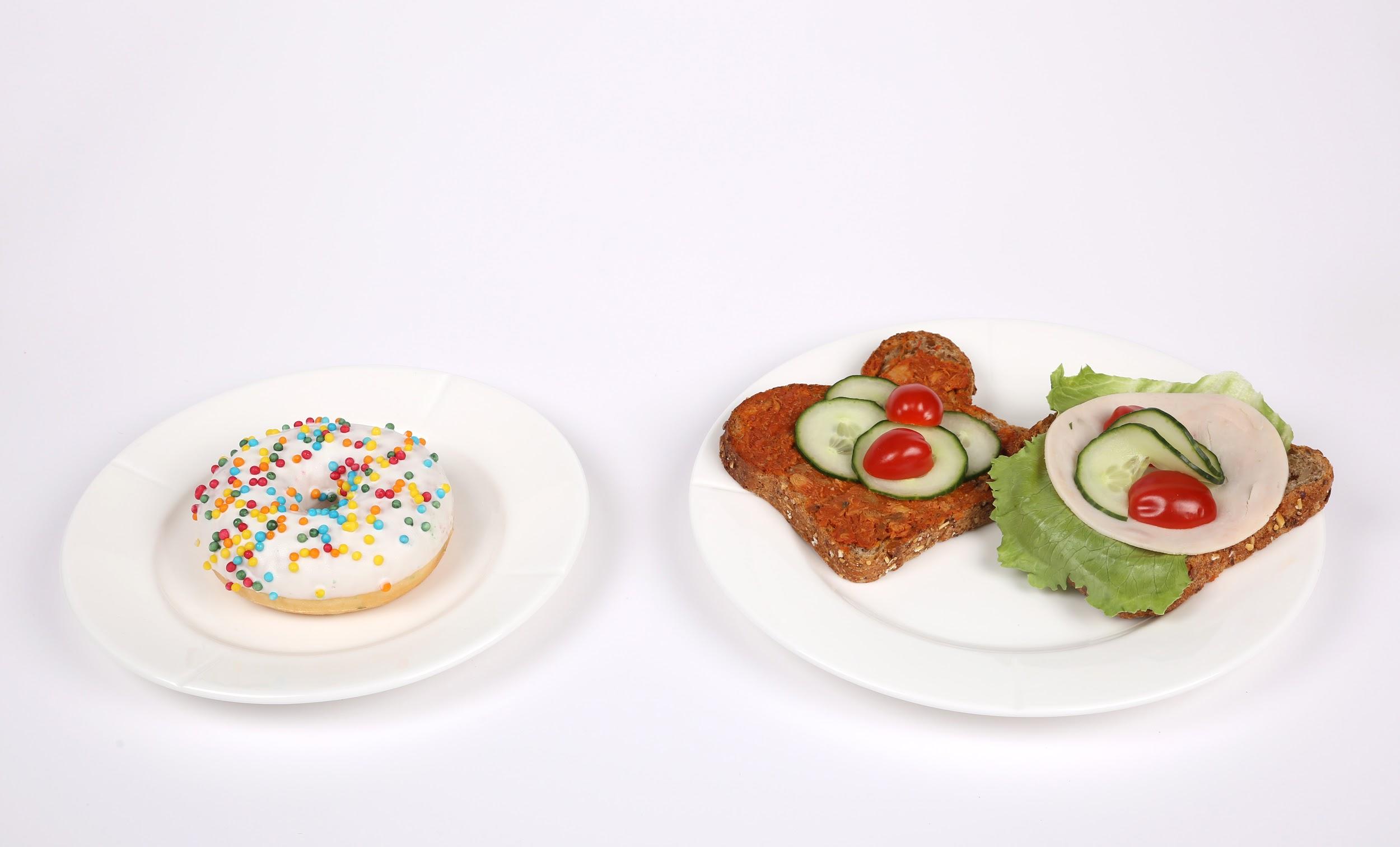 [Speaker Notes: Vise noen eksempler på energitette matvarer. Bilder fra Kostverktøyet.no]
Sukkerinnhold i Go` morgen
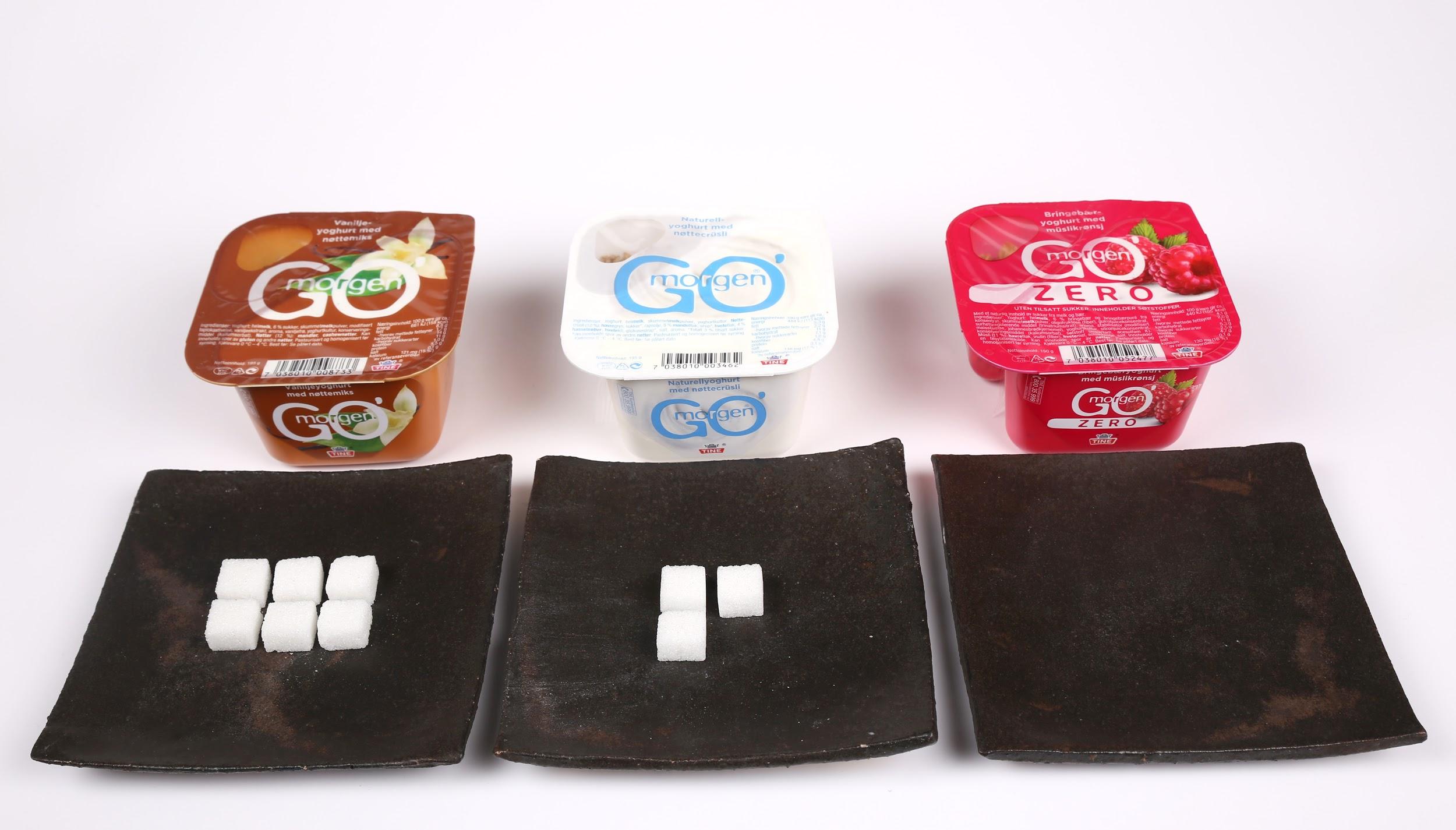 God morgen med nøtter = 3 skiver
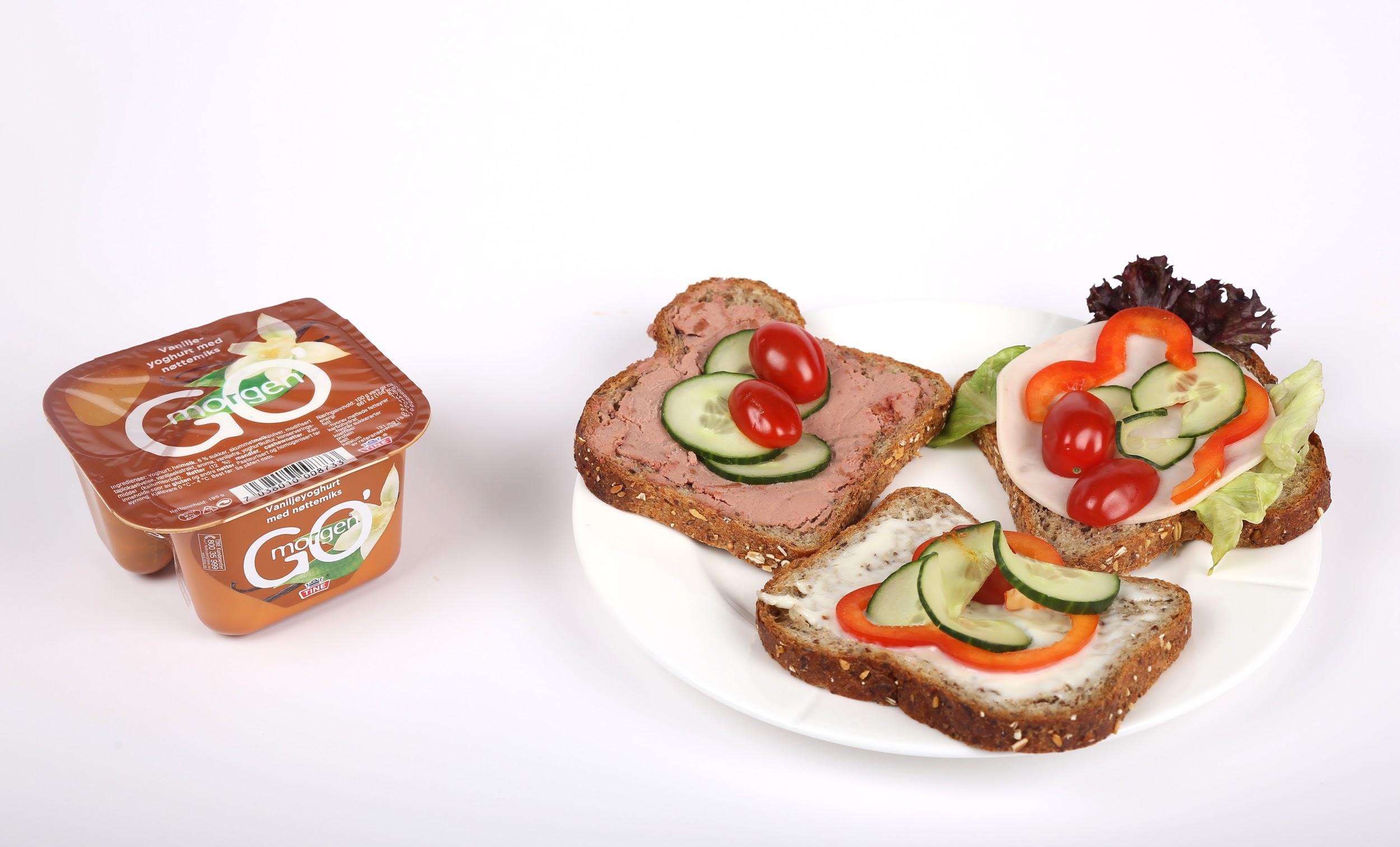 1 pakke nudler = 3,5 brødskiver
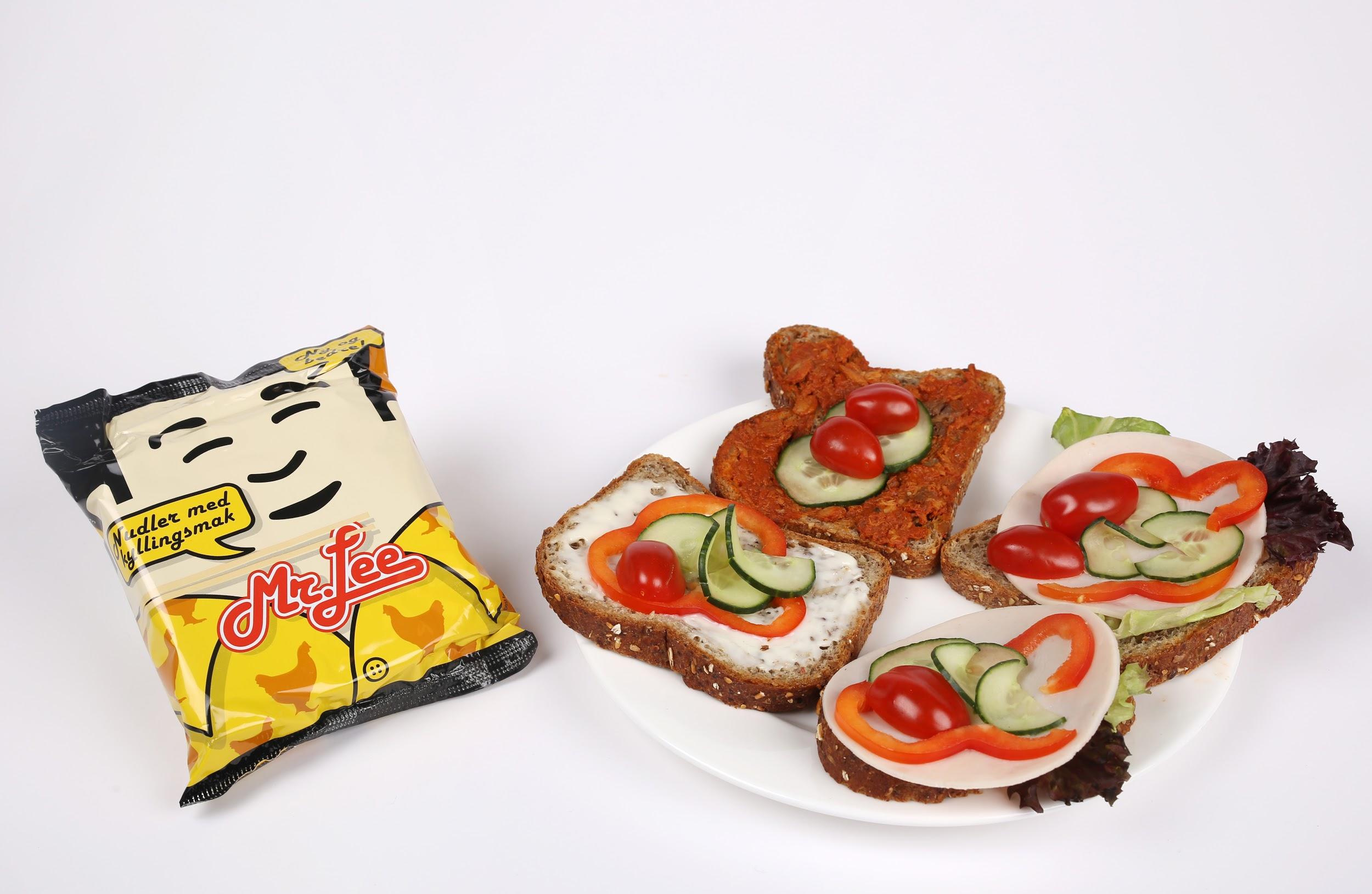 1 Gigant is = 12 små saftis
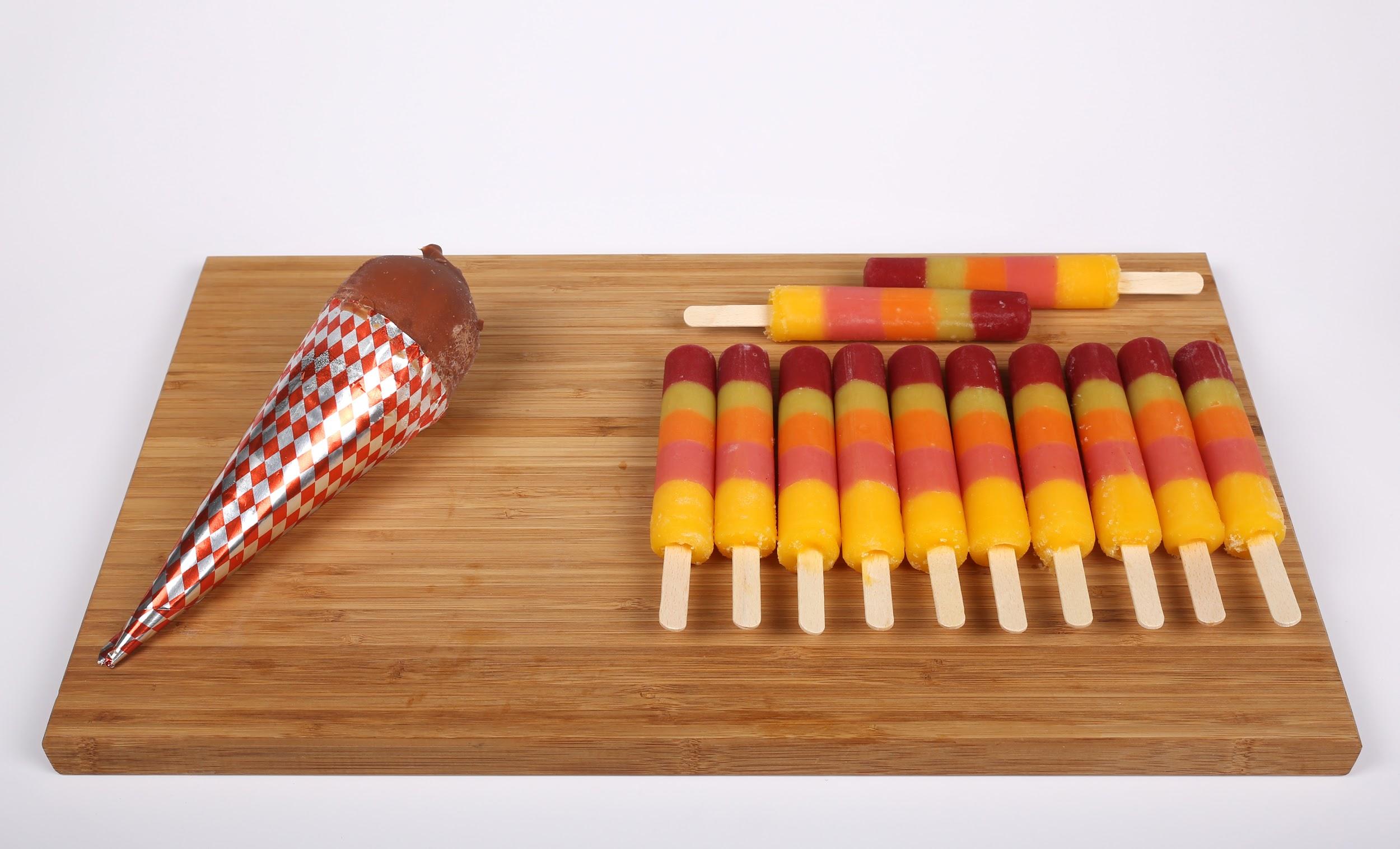 1 skål pommes frites = 4,5 skiver
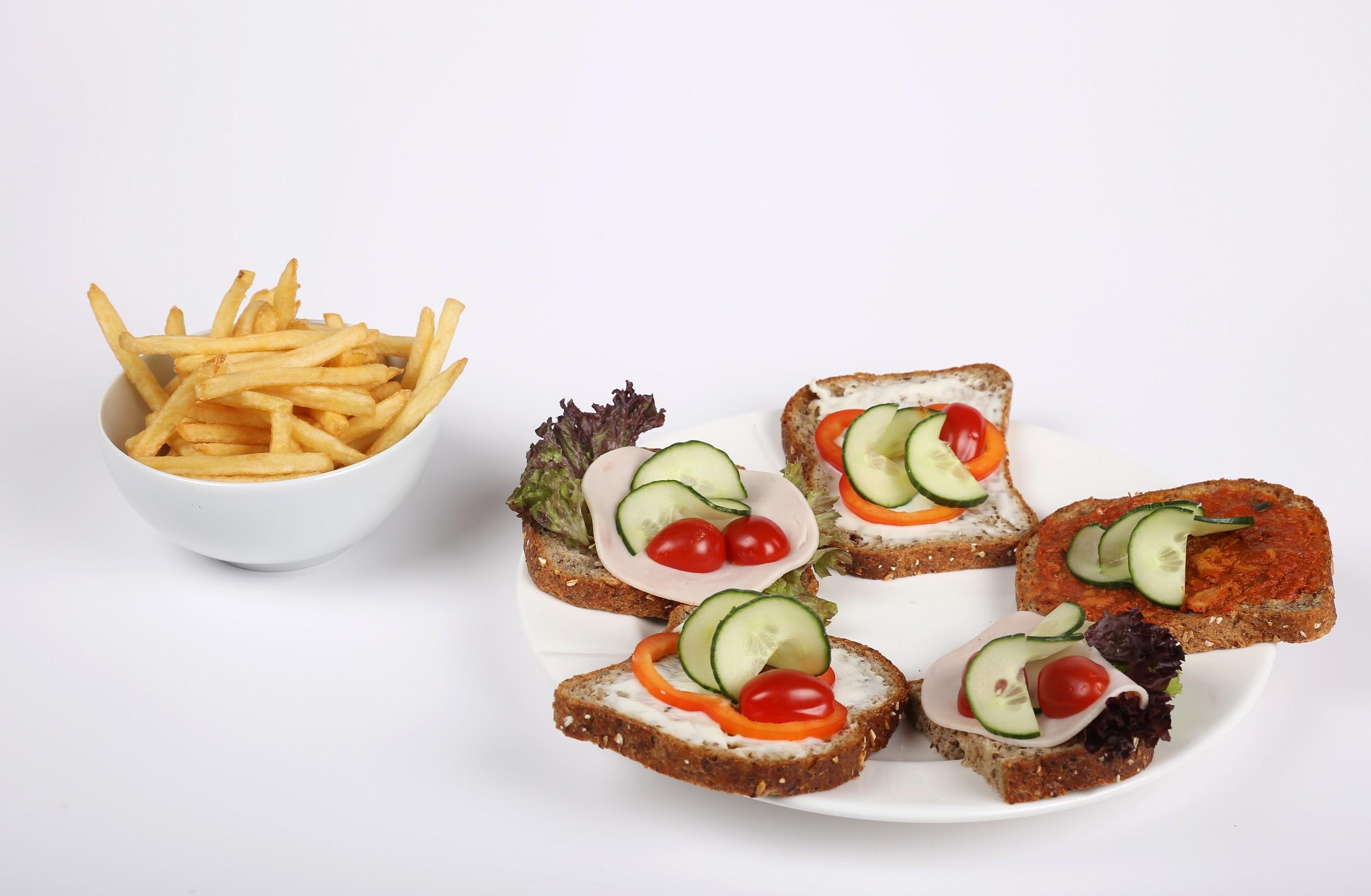 1 stor pommes frites = 16 poteter
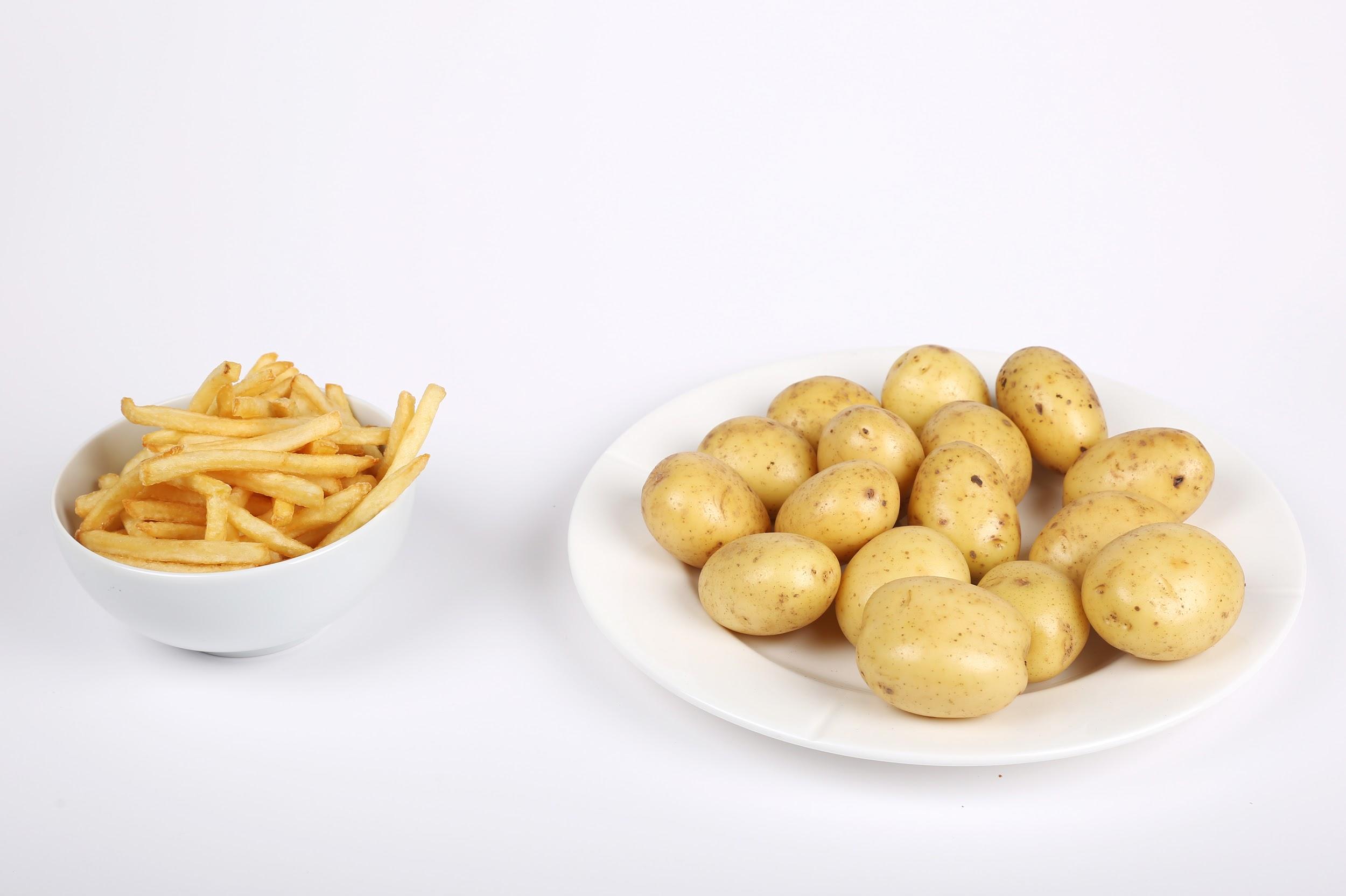 200 gram sjokolade = 18 epler
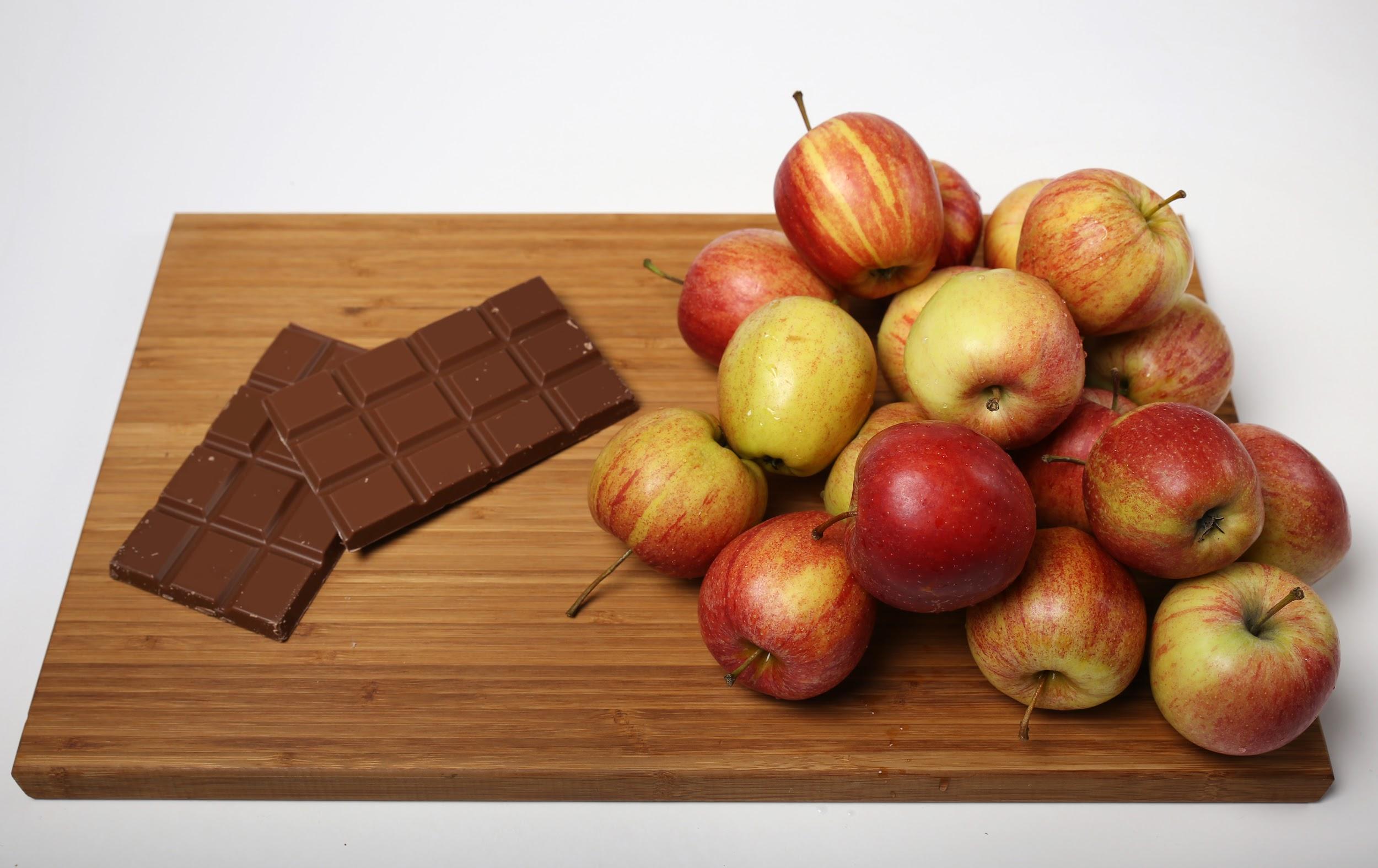 5 søte havrekjeks = 1 barneporsjon middag
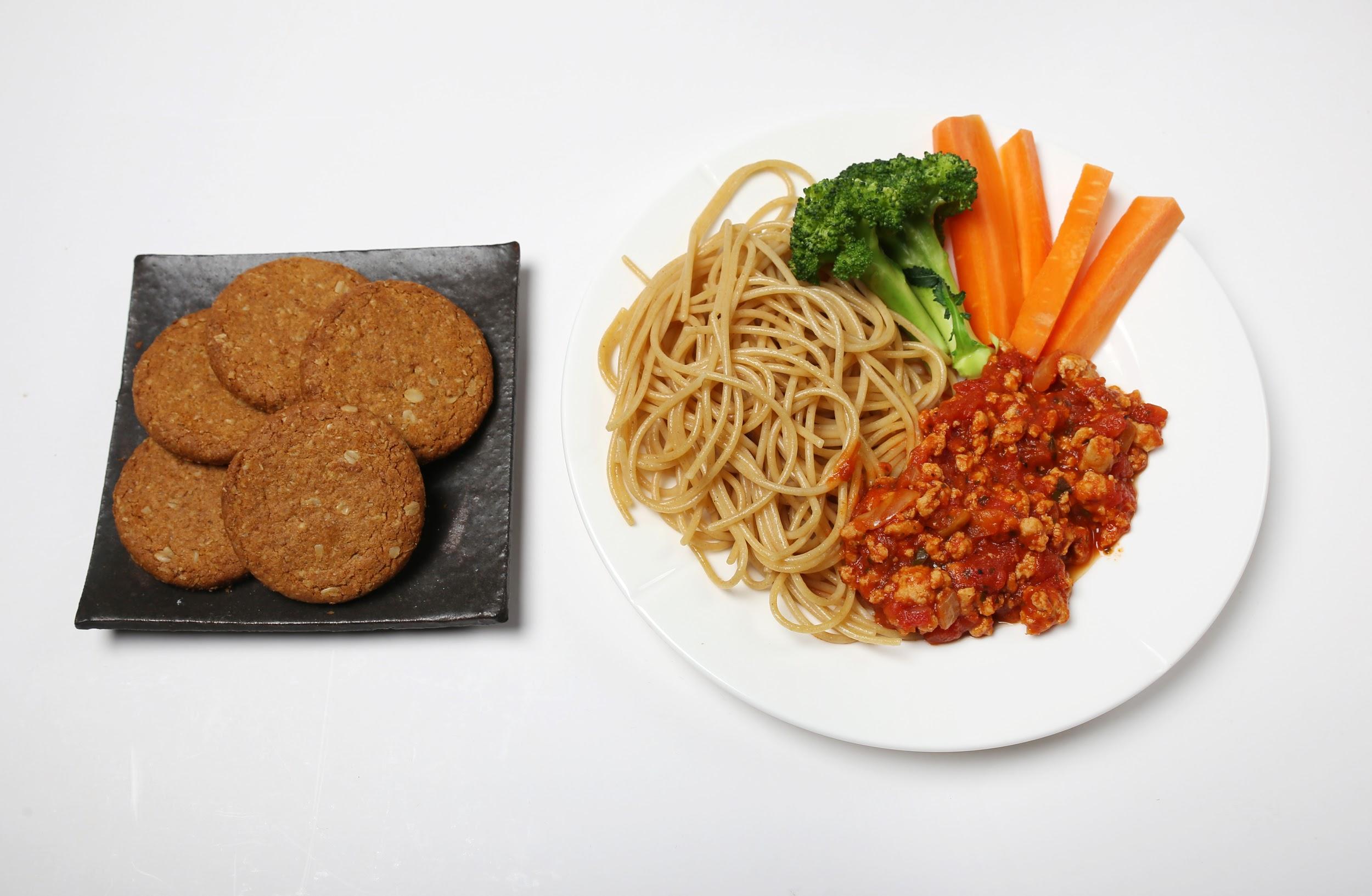 1 teskje peanøttsmør = 6 skiver skinke
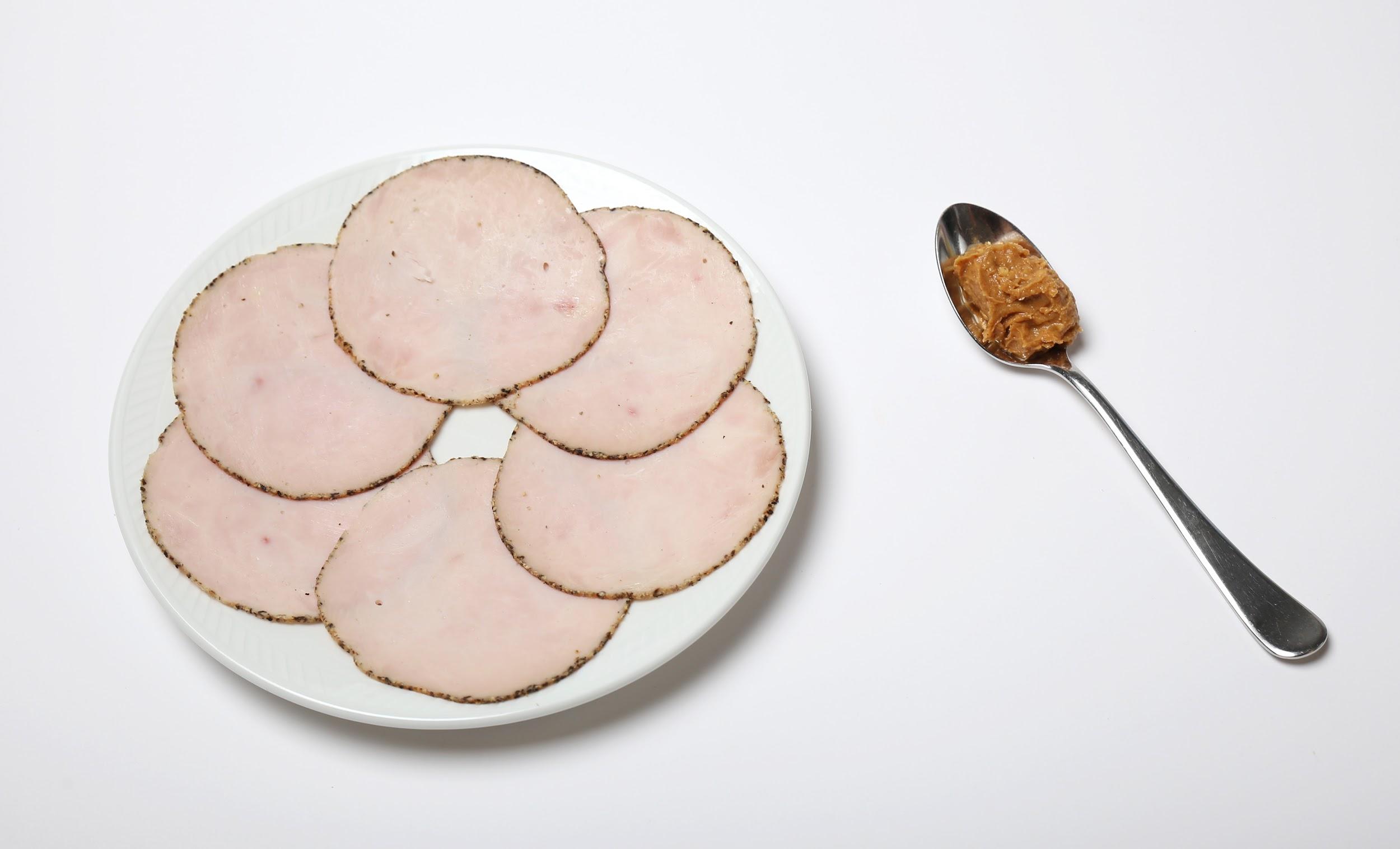 100 gram gelegodteri = 1 barneporsjon middag
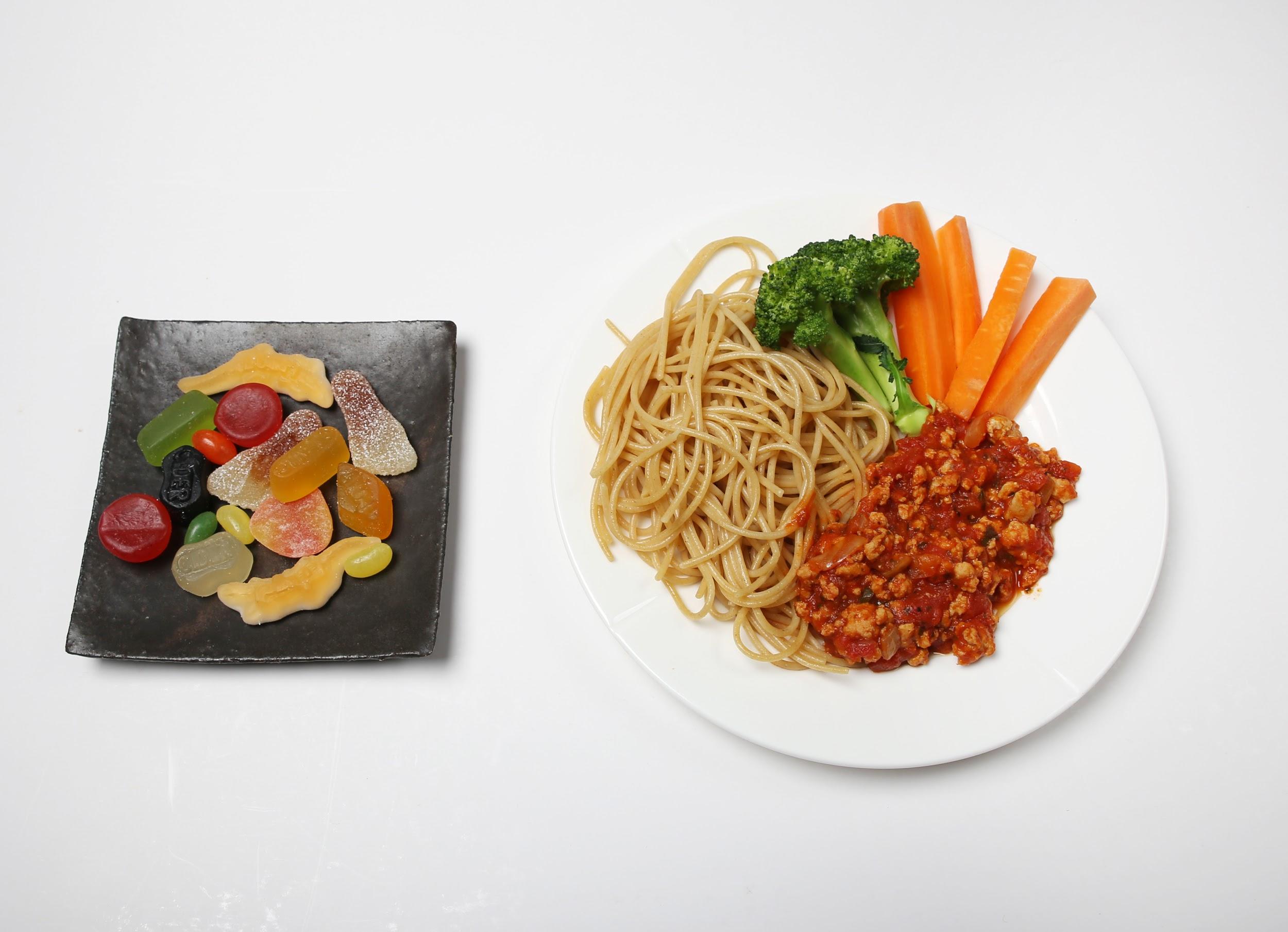 1 beger yoghurt is = 8,5 grove skiver
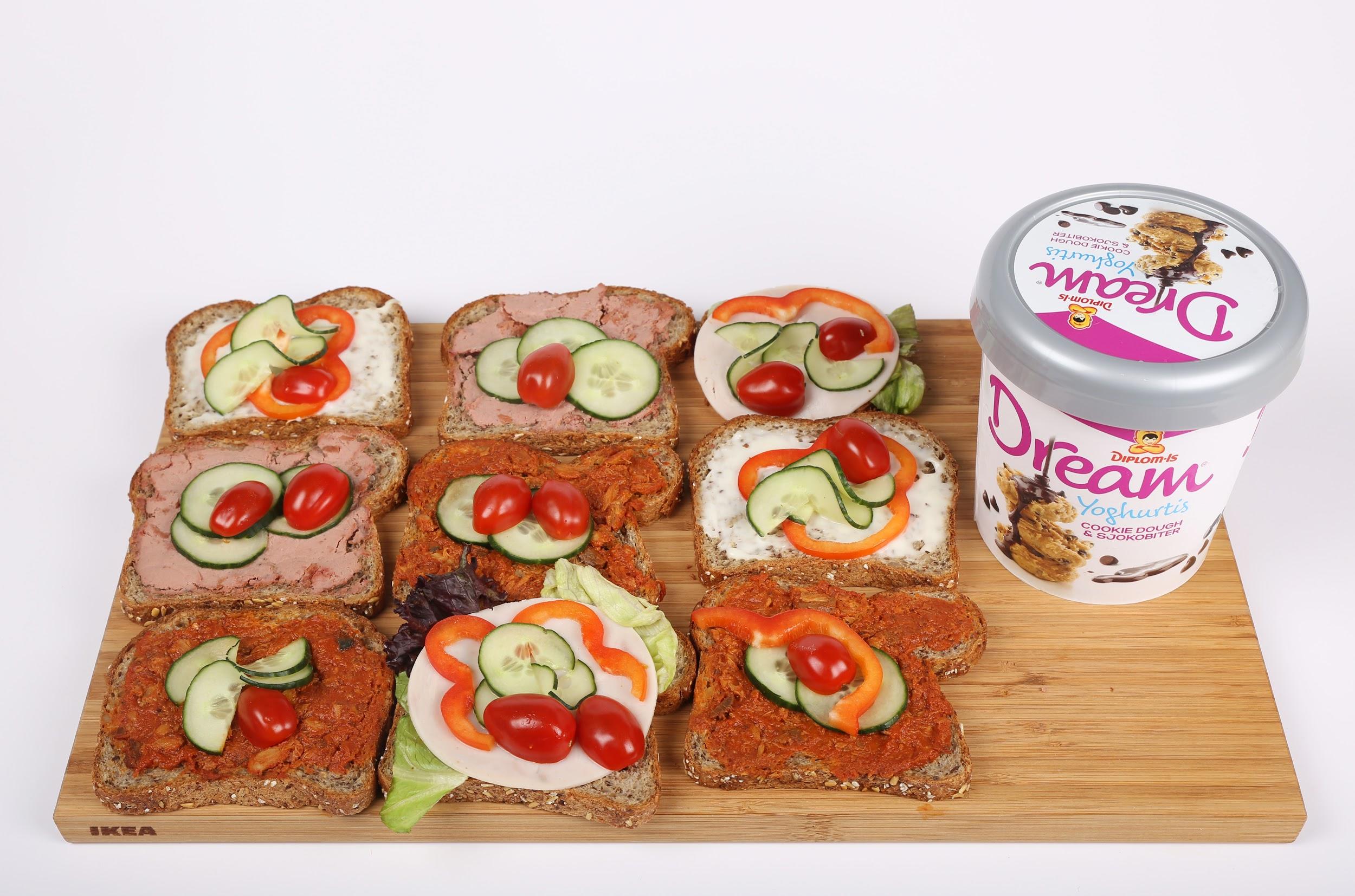 2 grillpølser m/brød= 3,75 kyllingpølser m/lompe
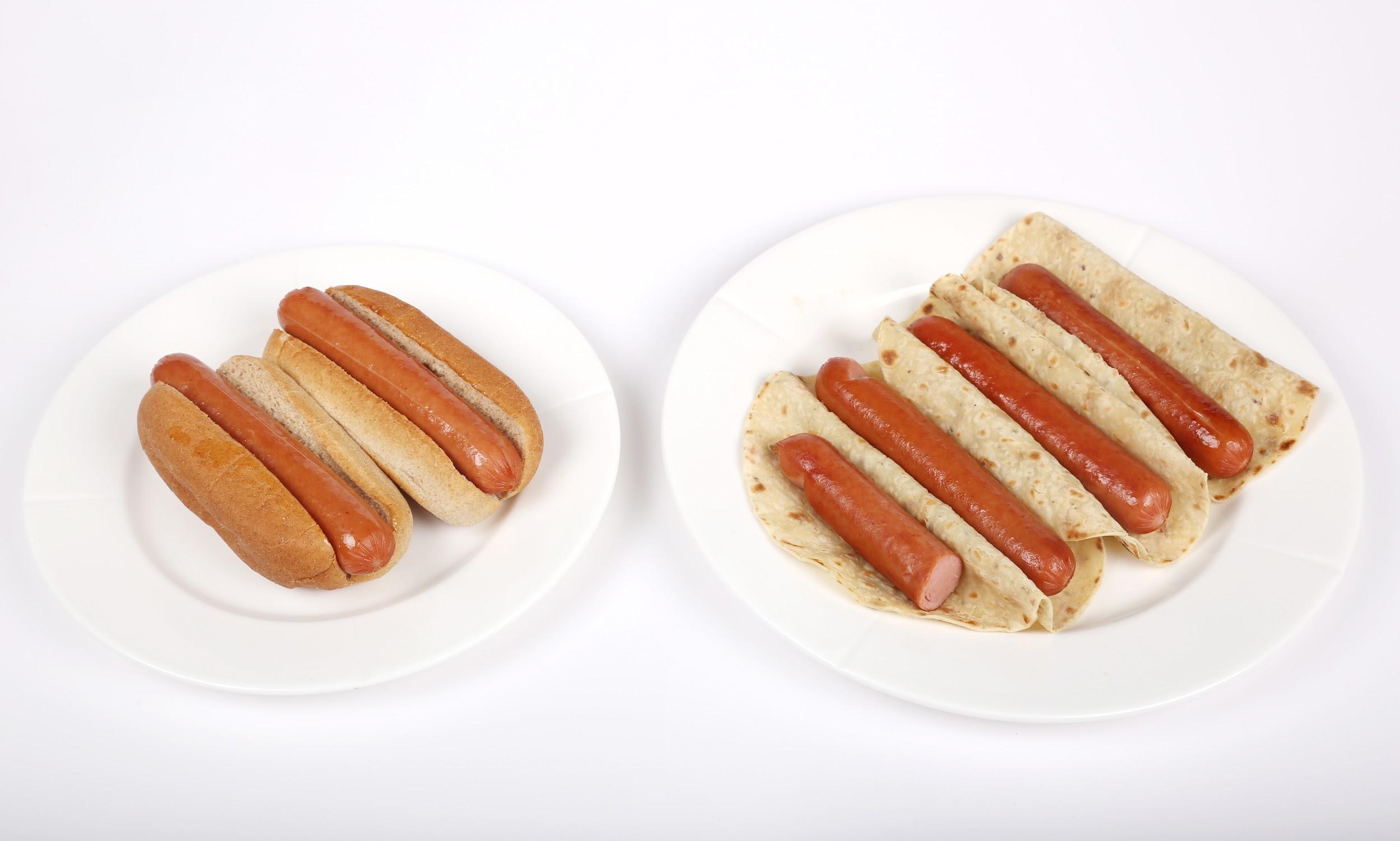 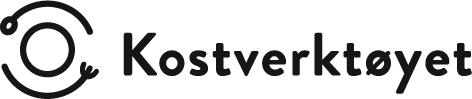 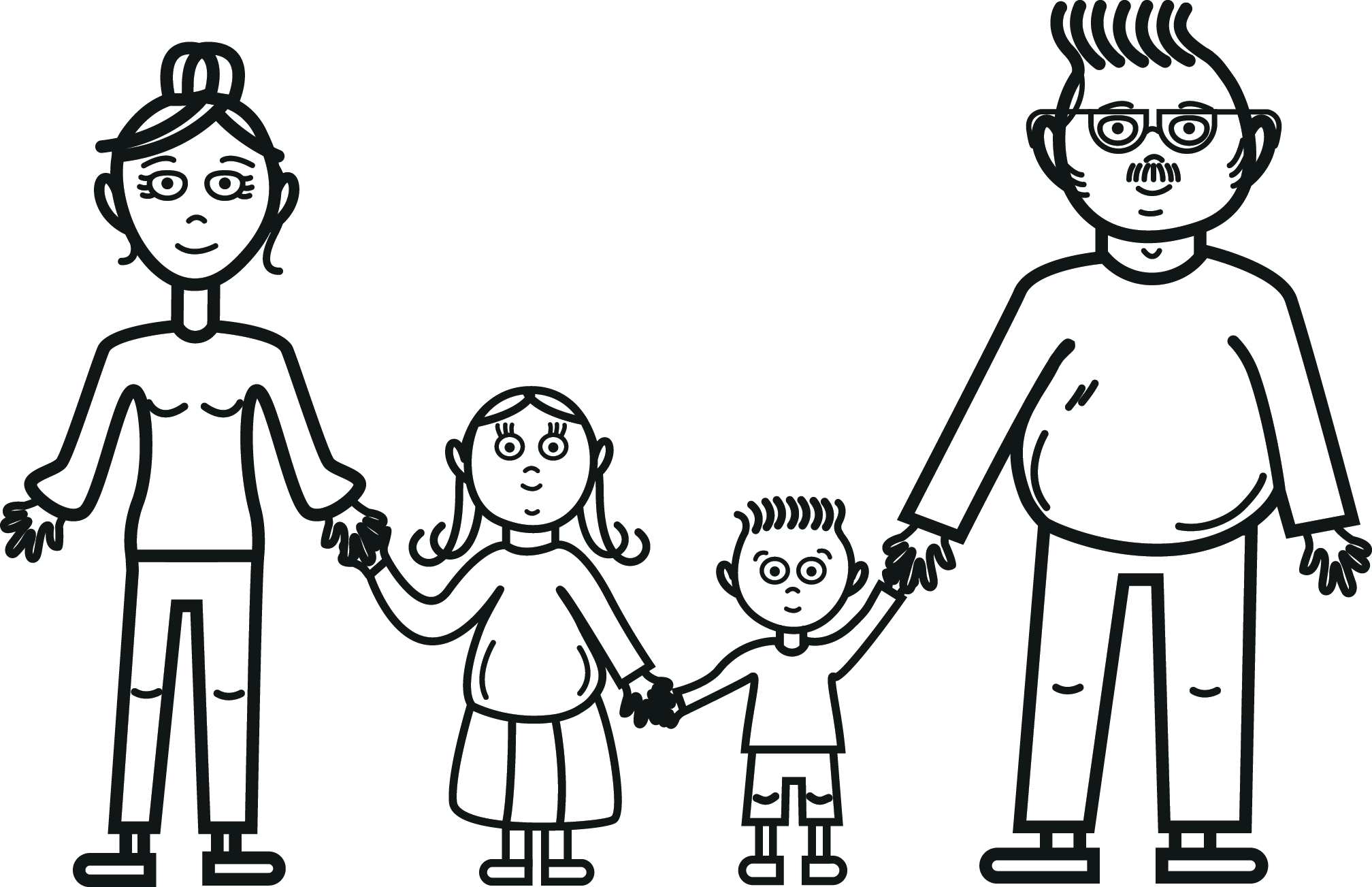 Matplaner
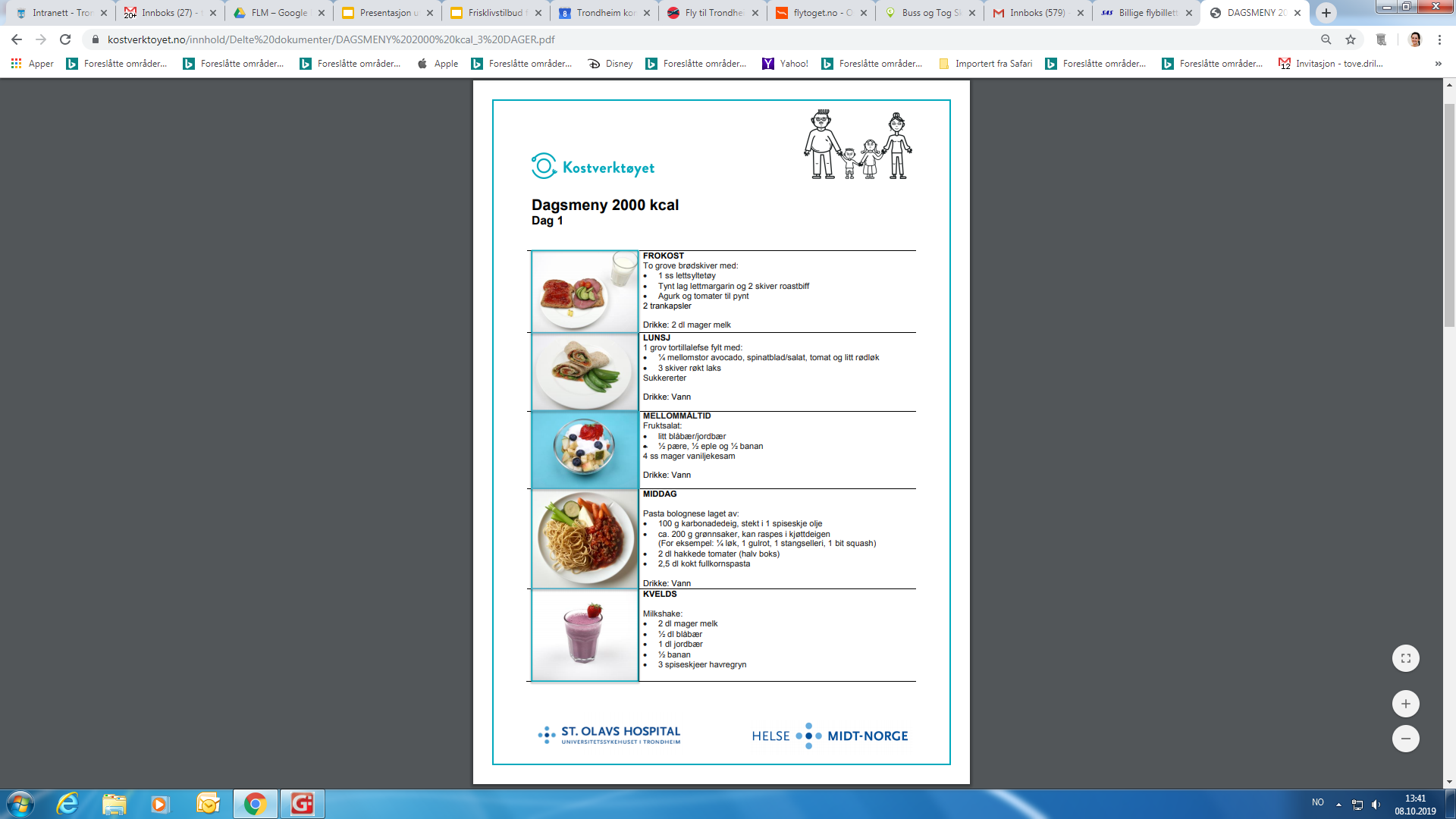 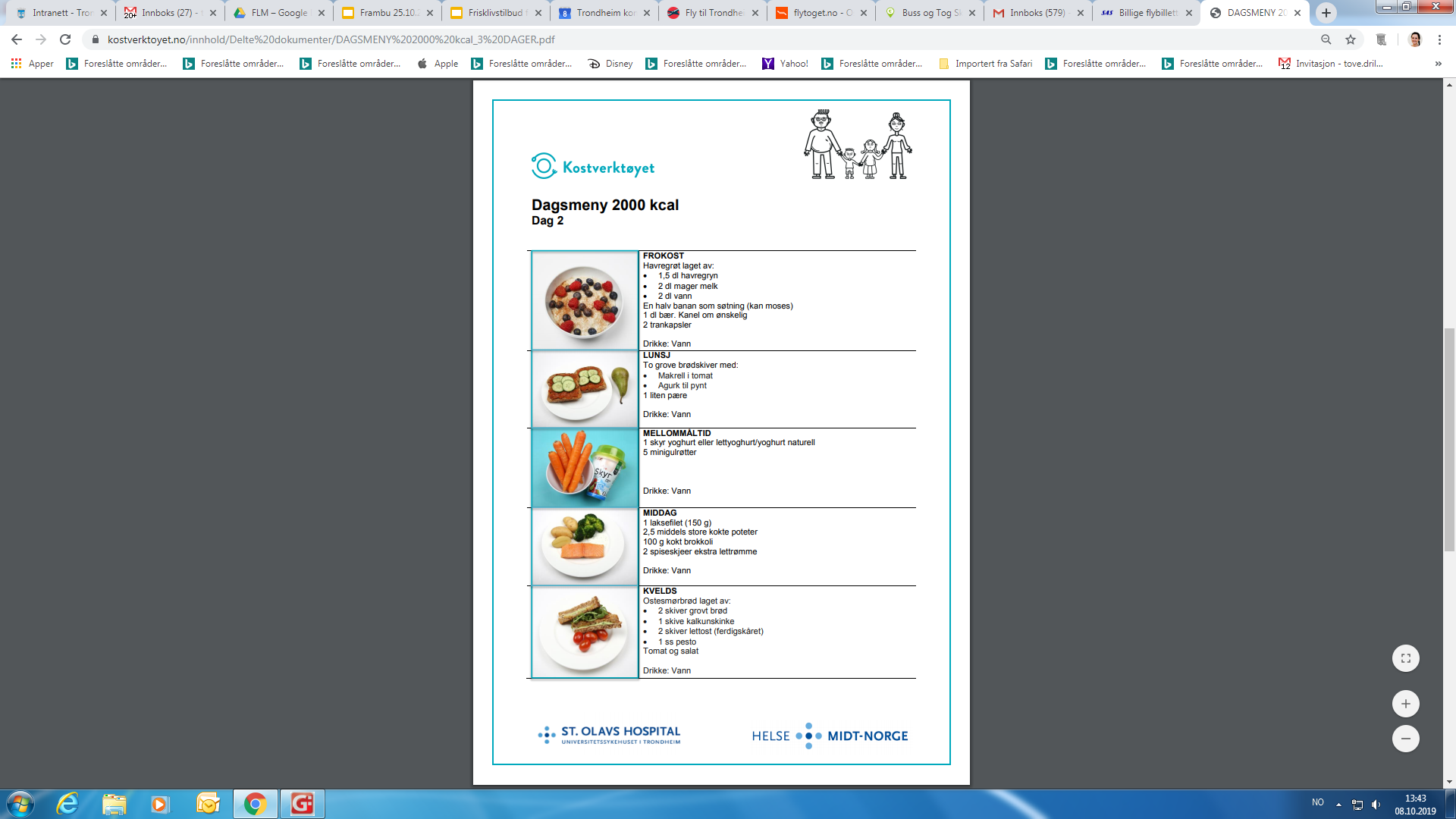 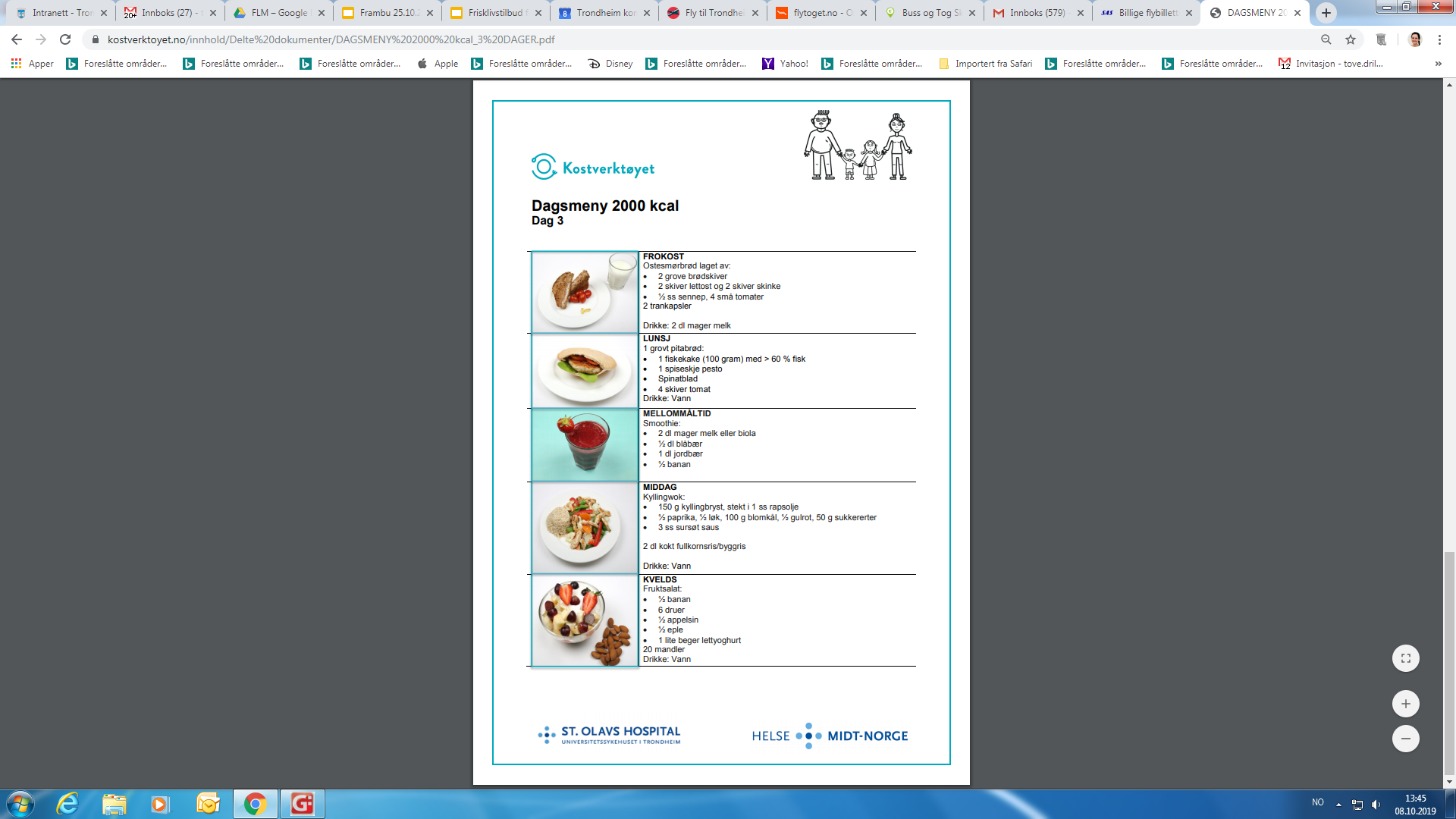 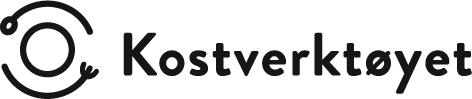 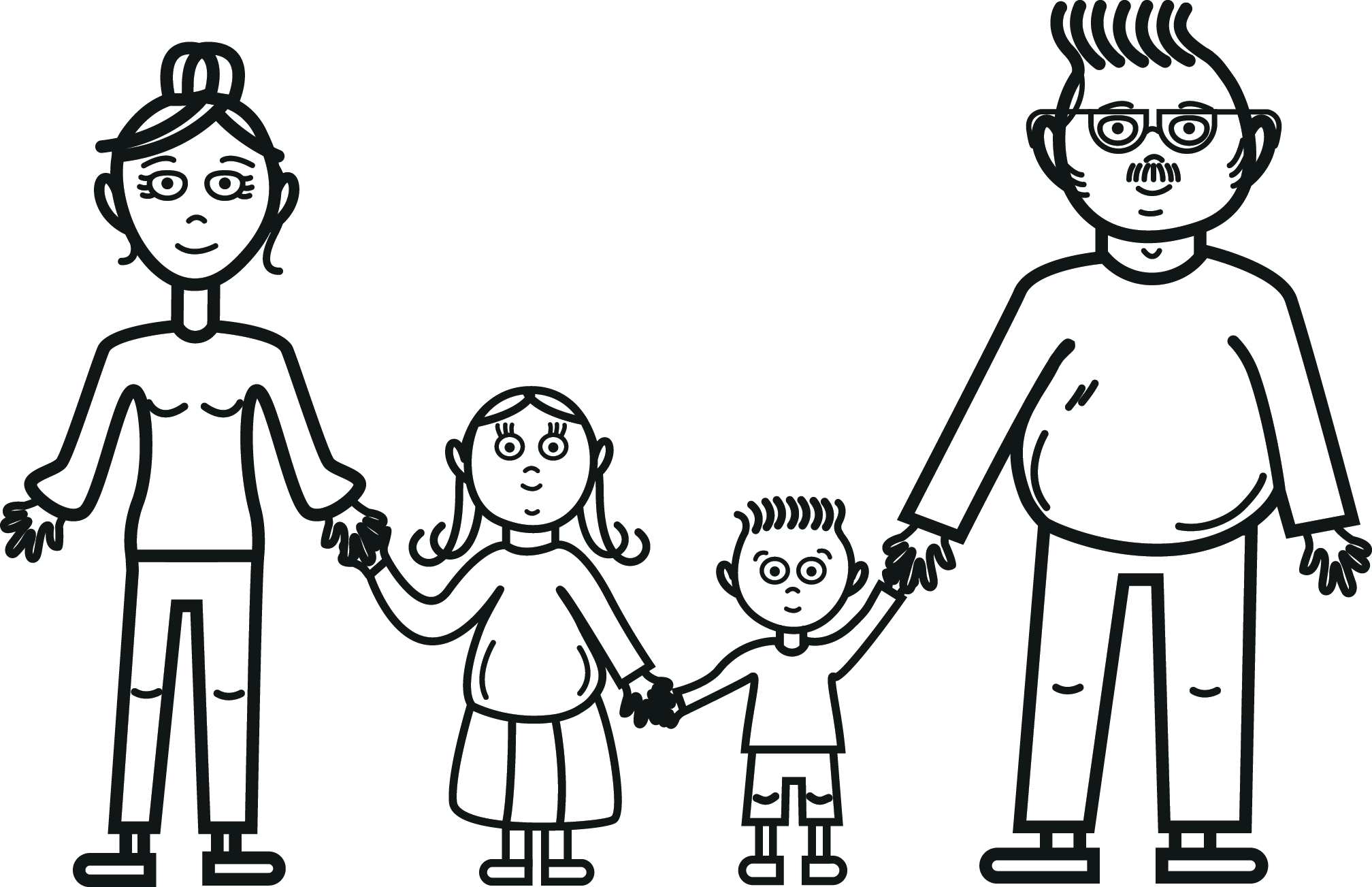 Kostsirkelen
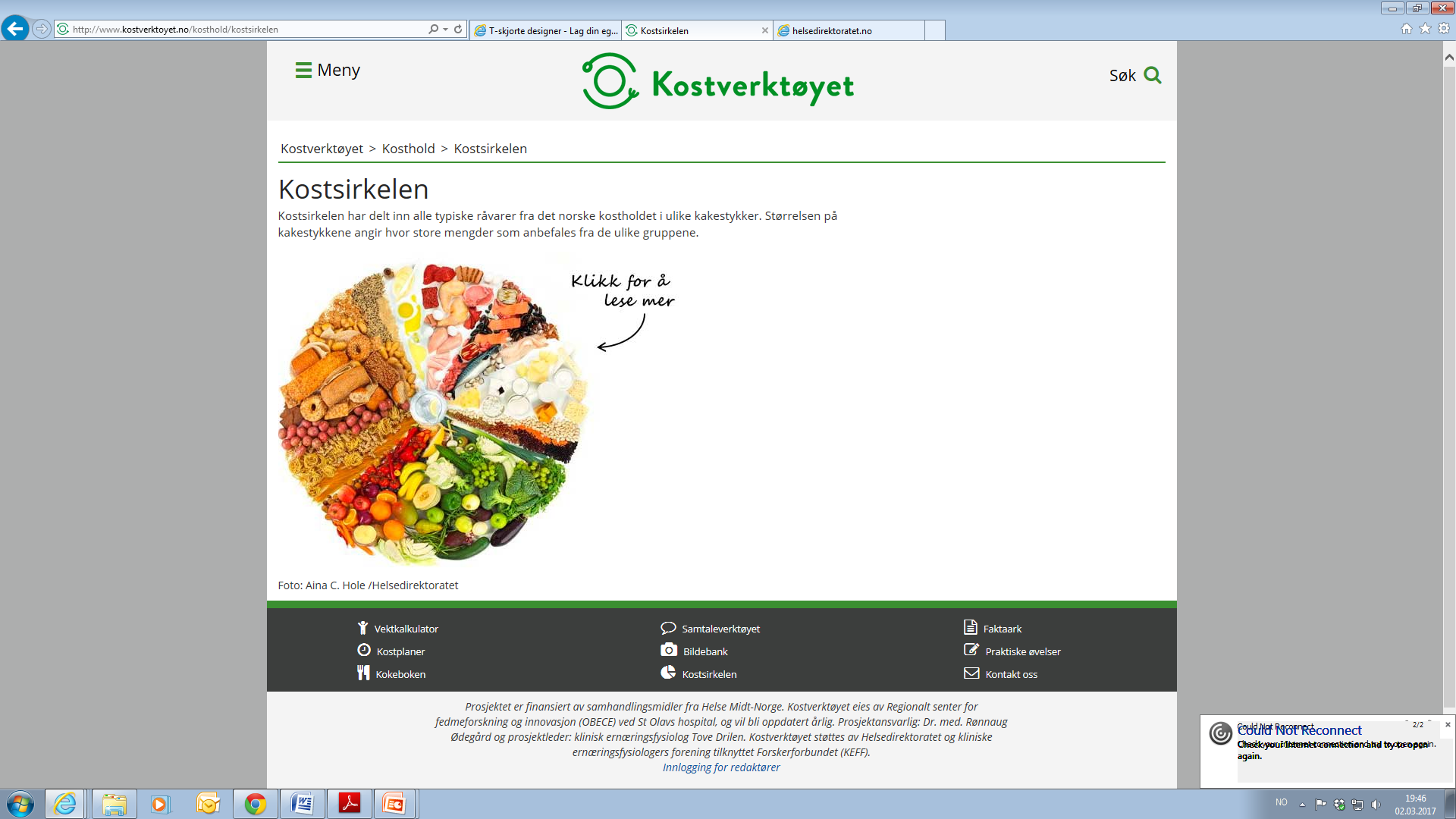 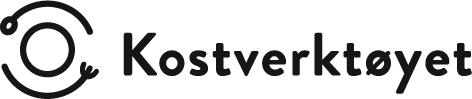 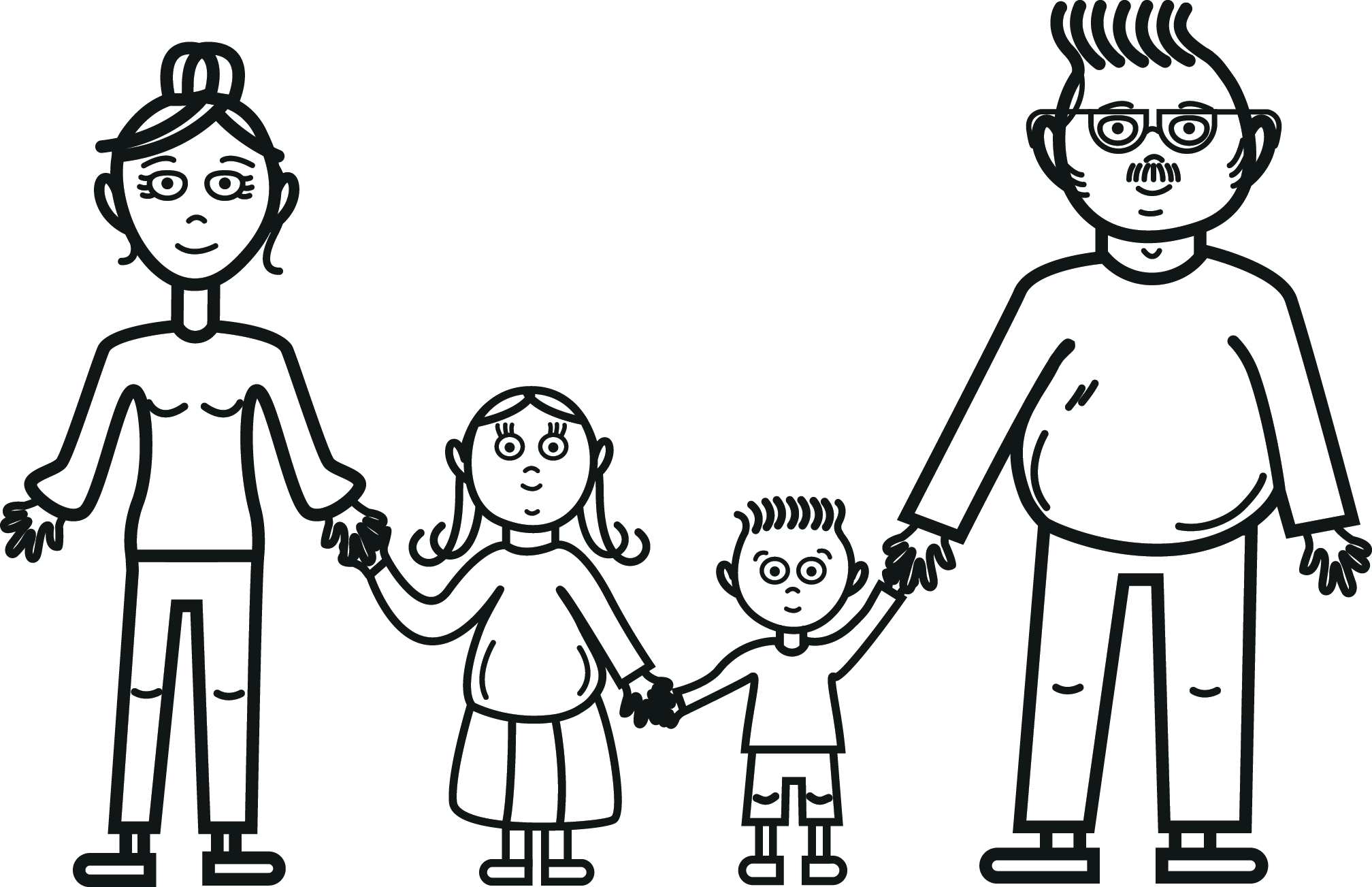 Kokebok
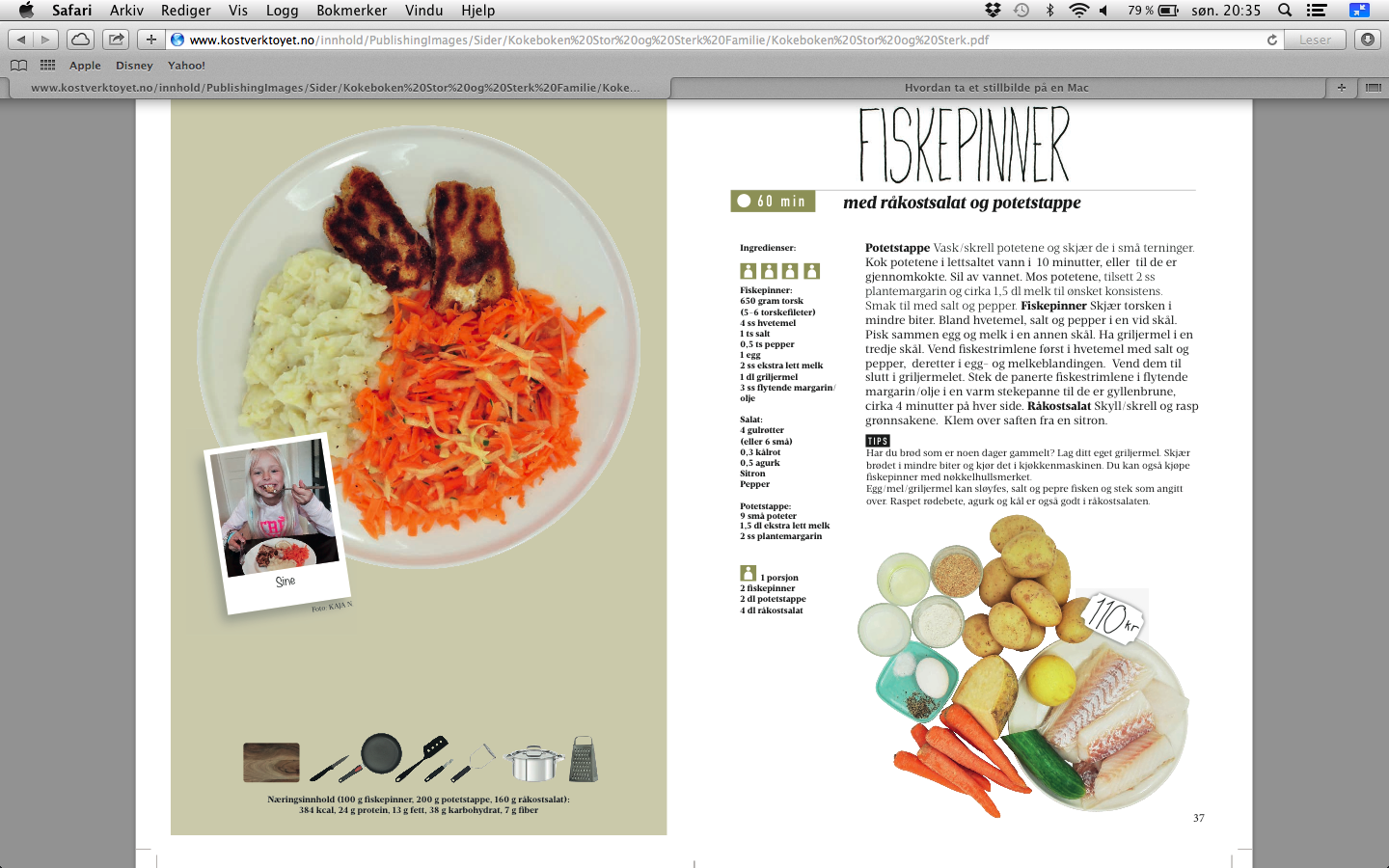 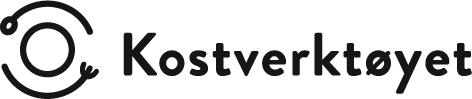 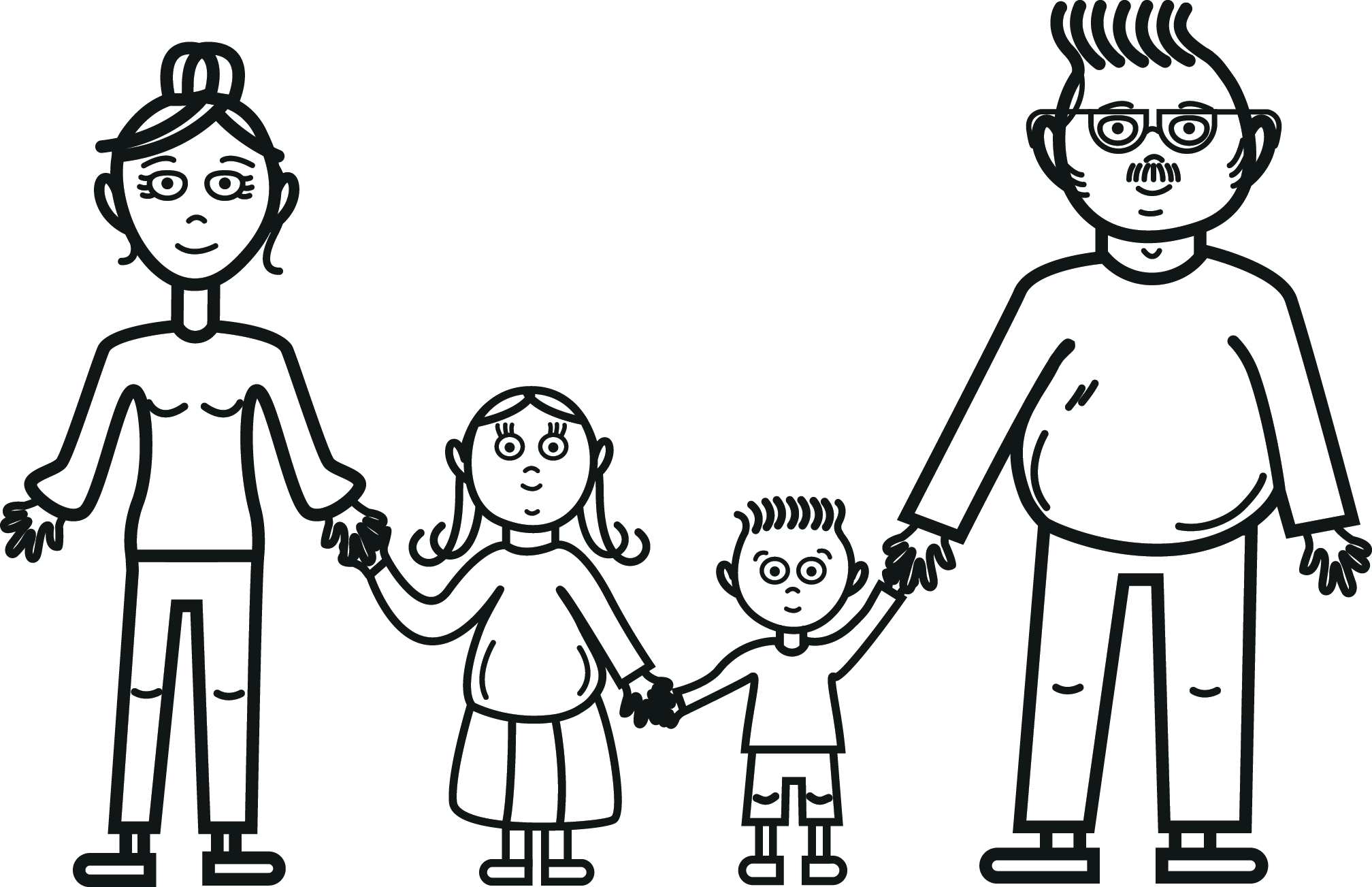 Faktaark og praktiske øvelser
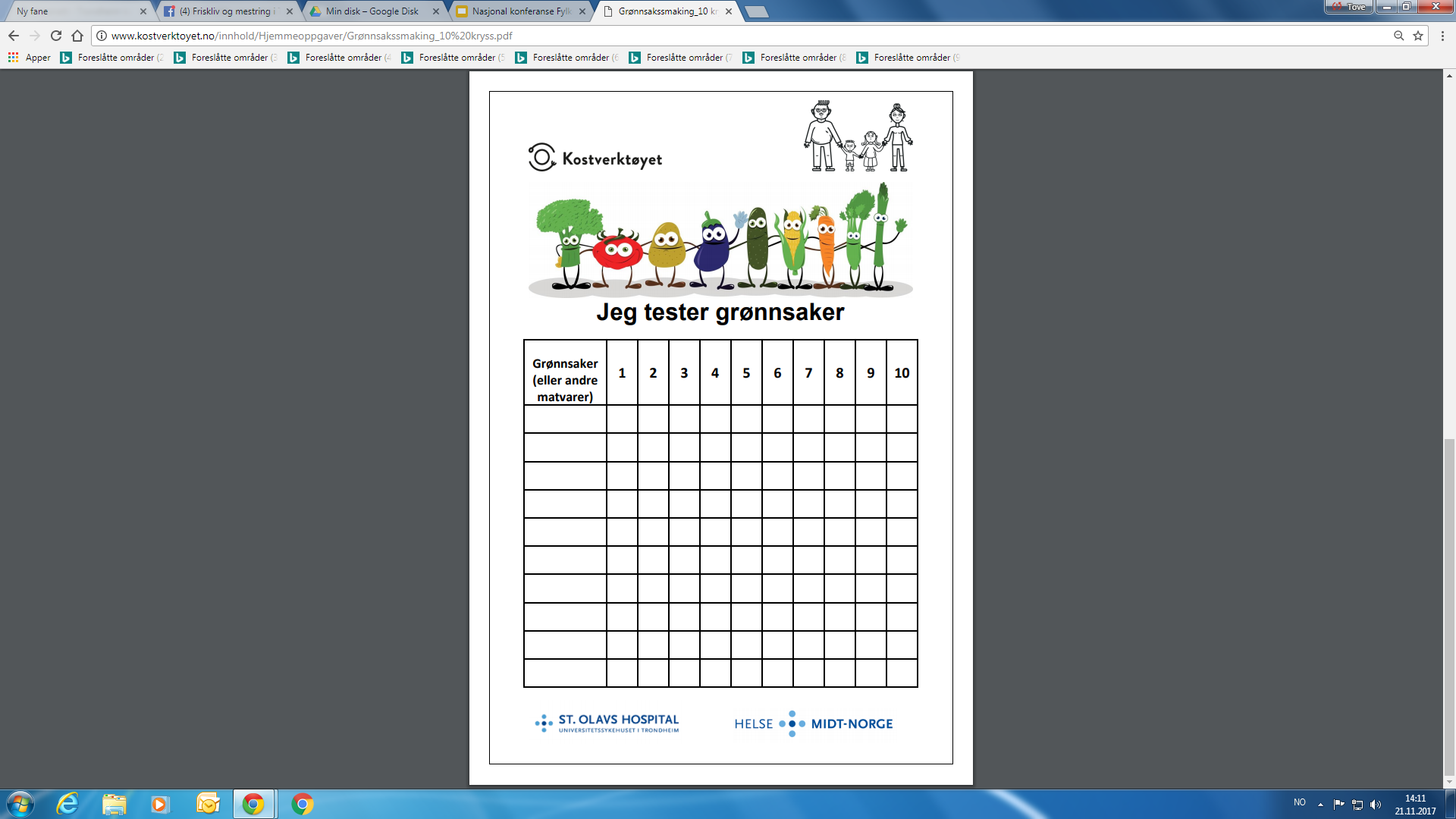 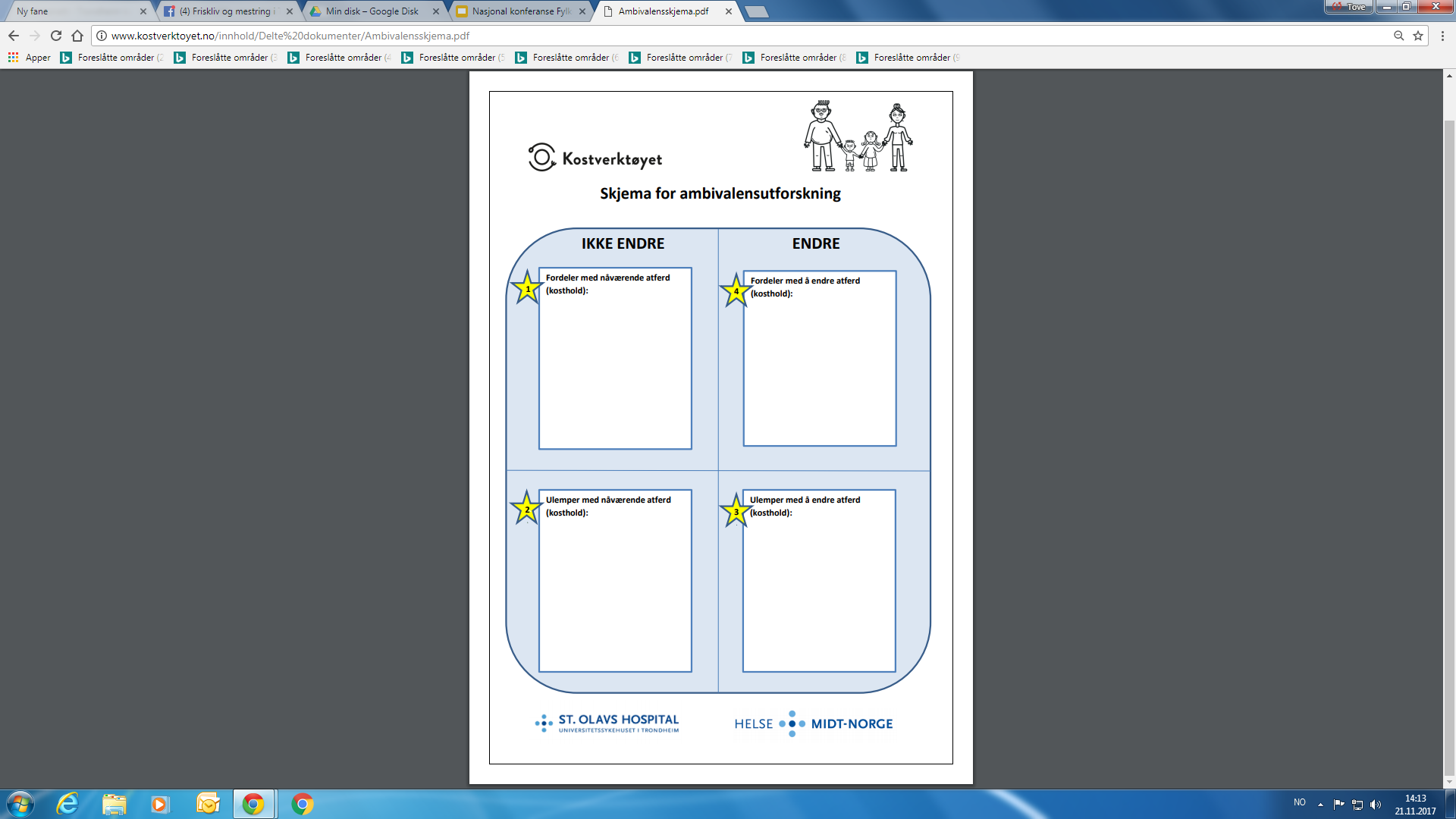 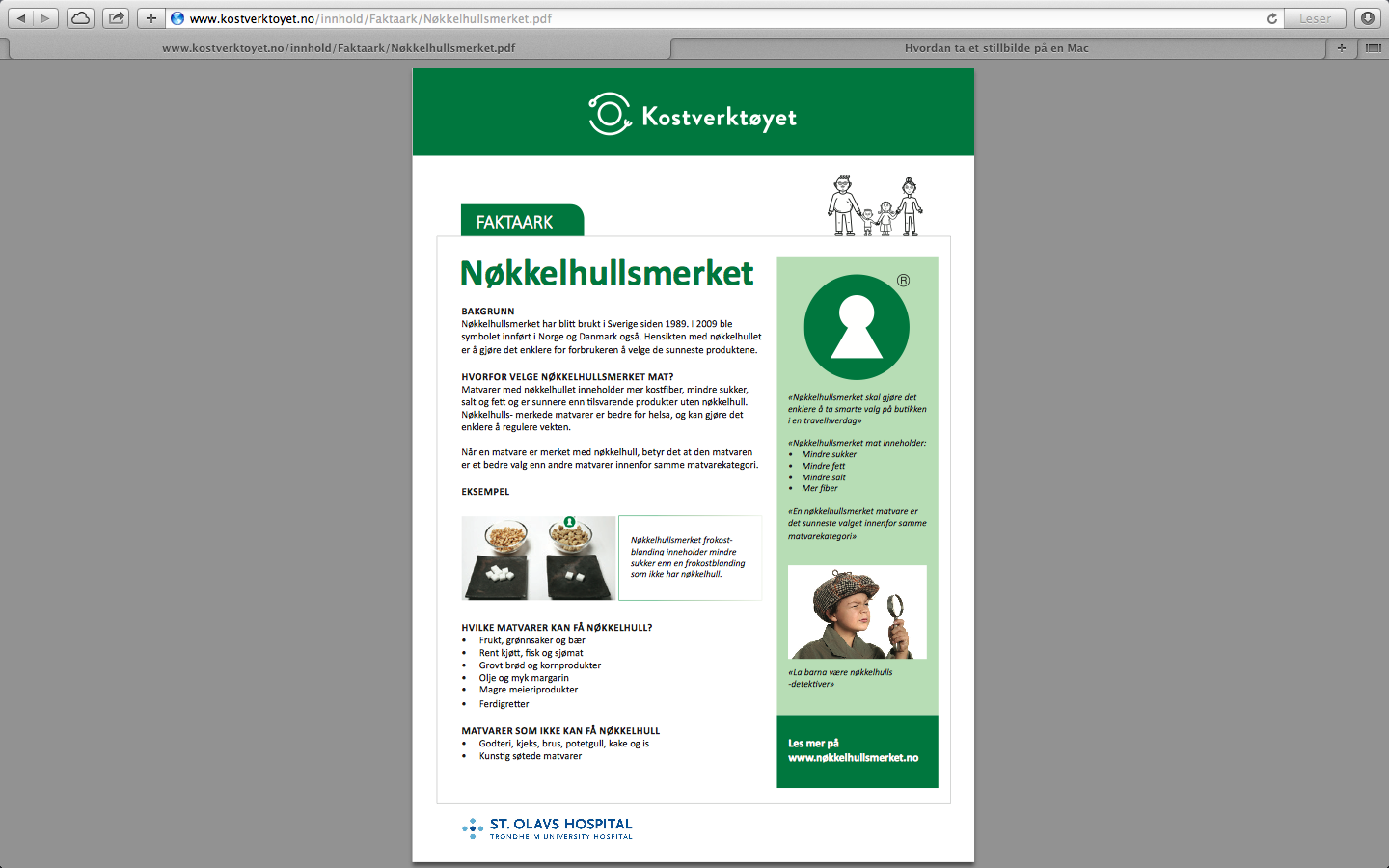 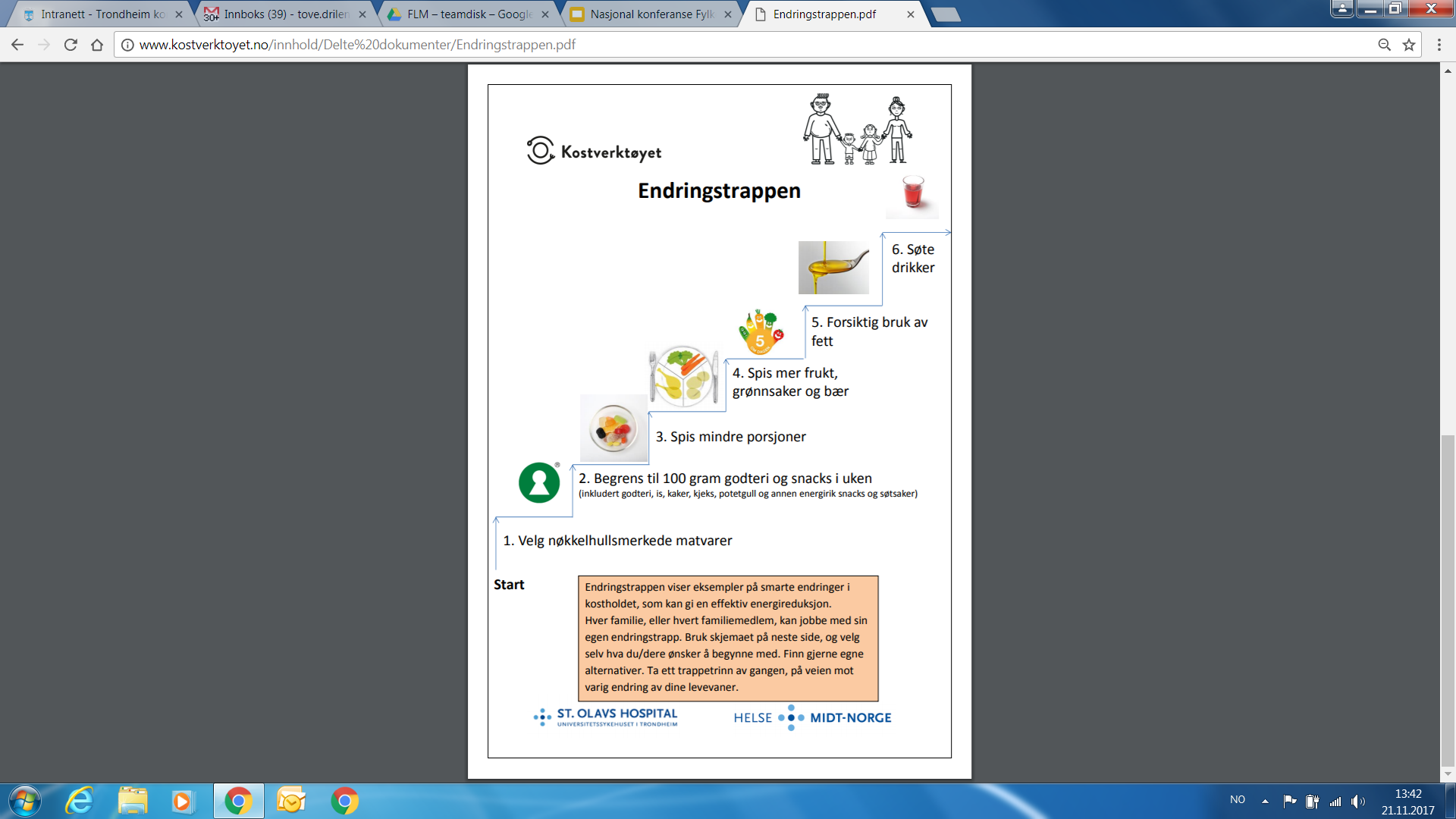 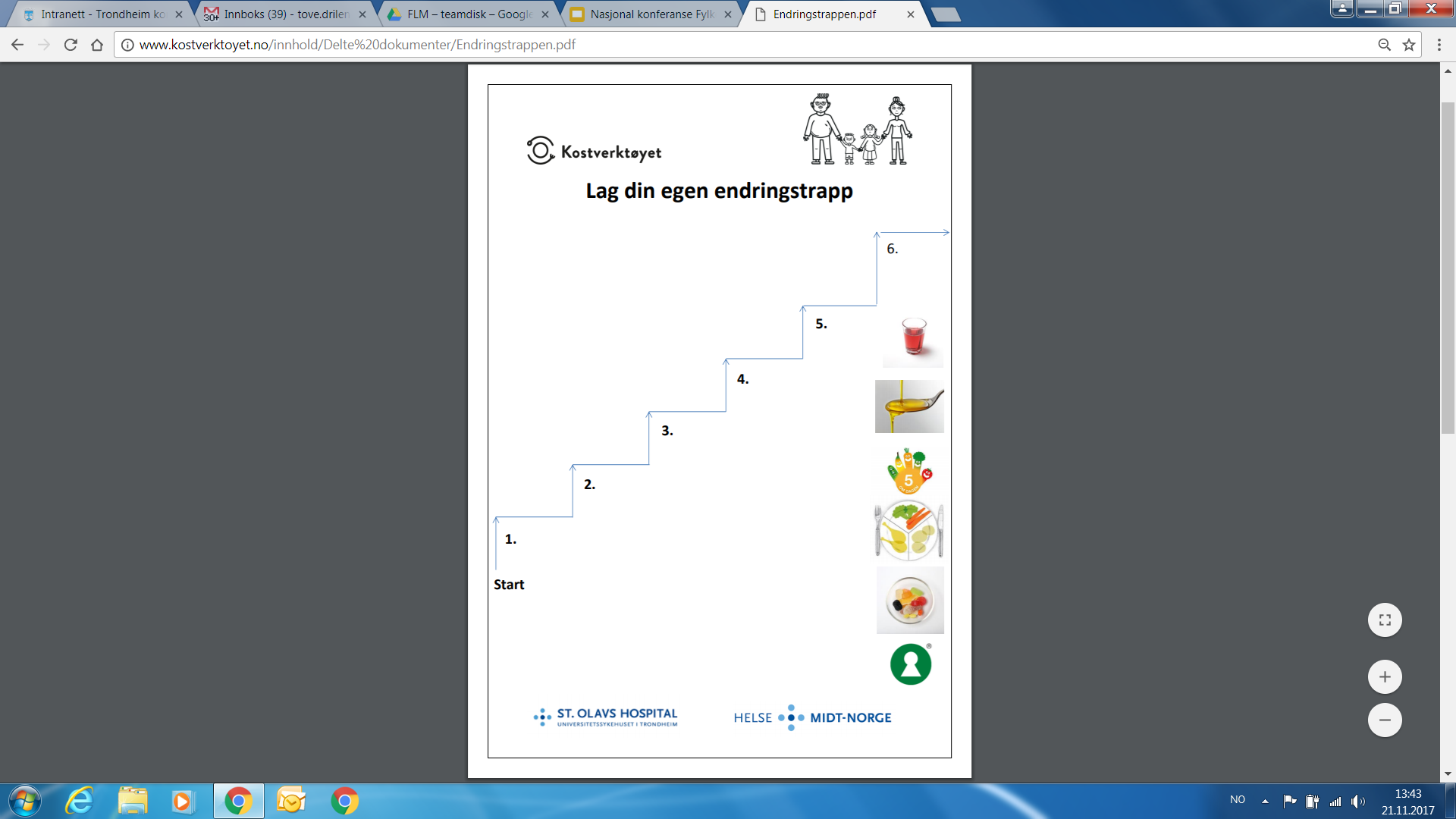 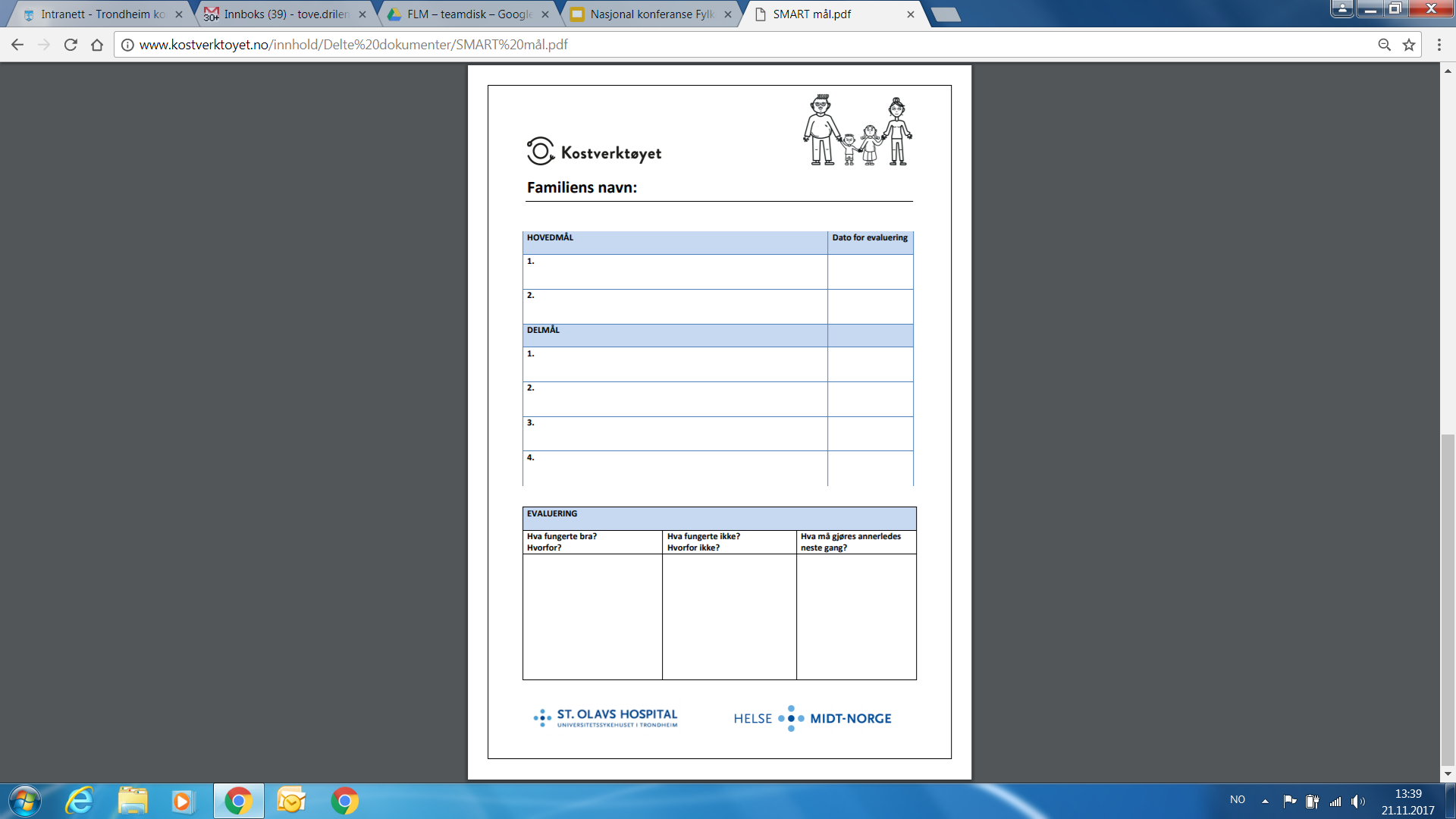 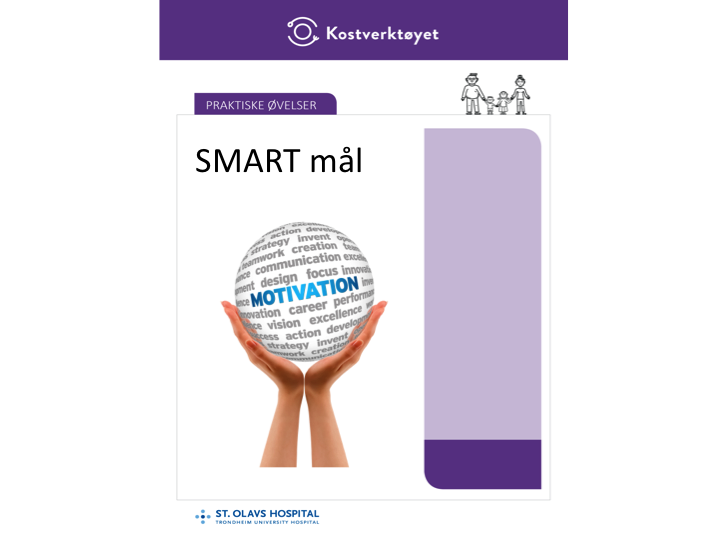 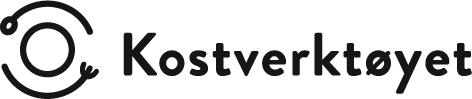 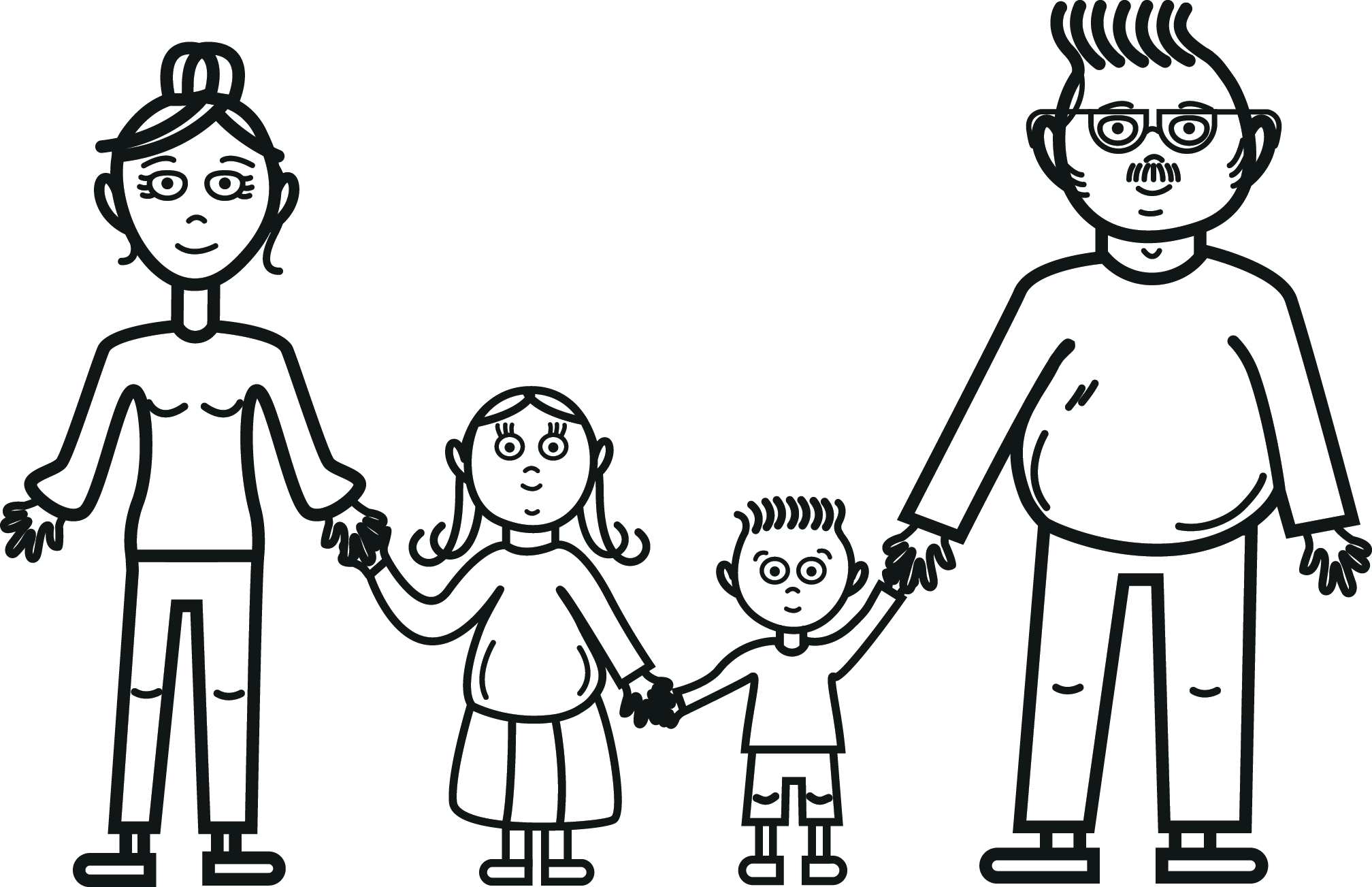 Samtaleverktøyet
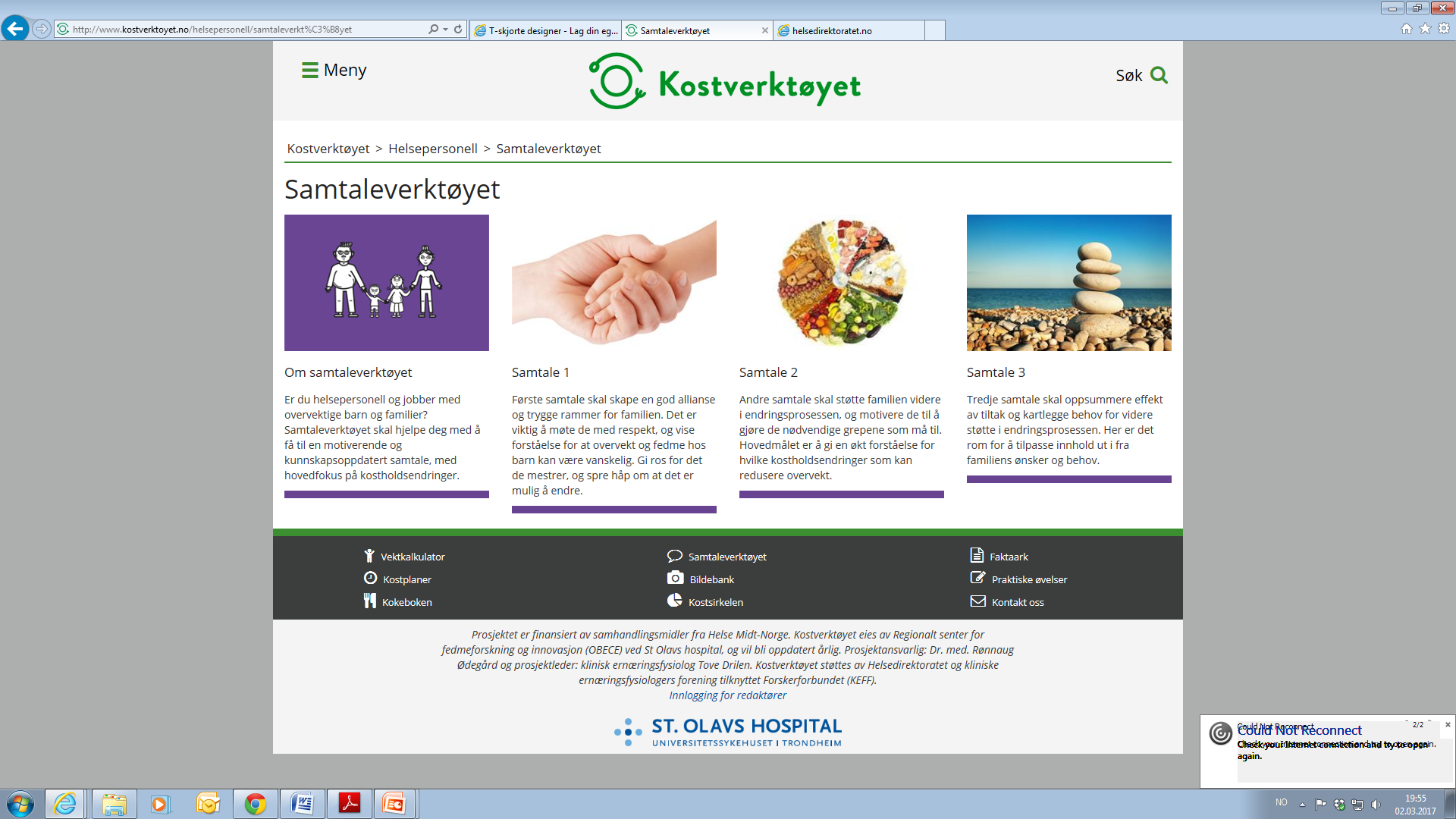 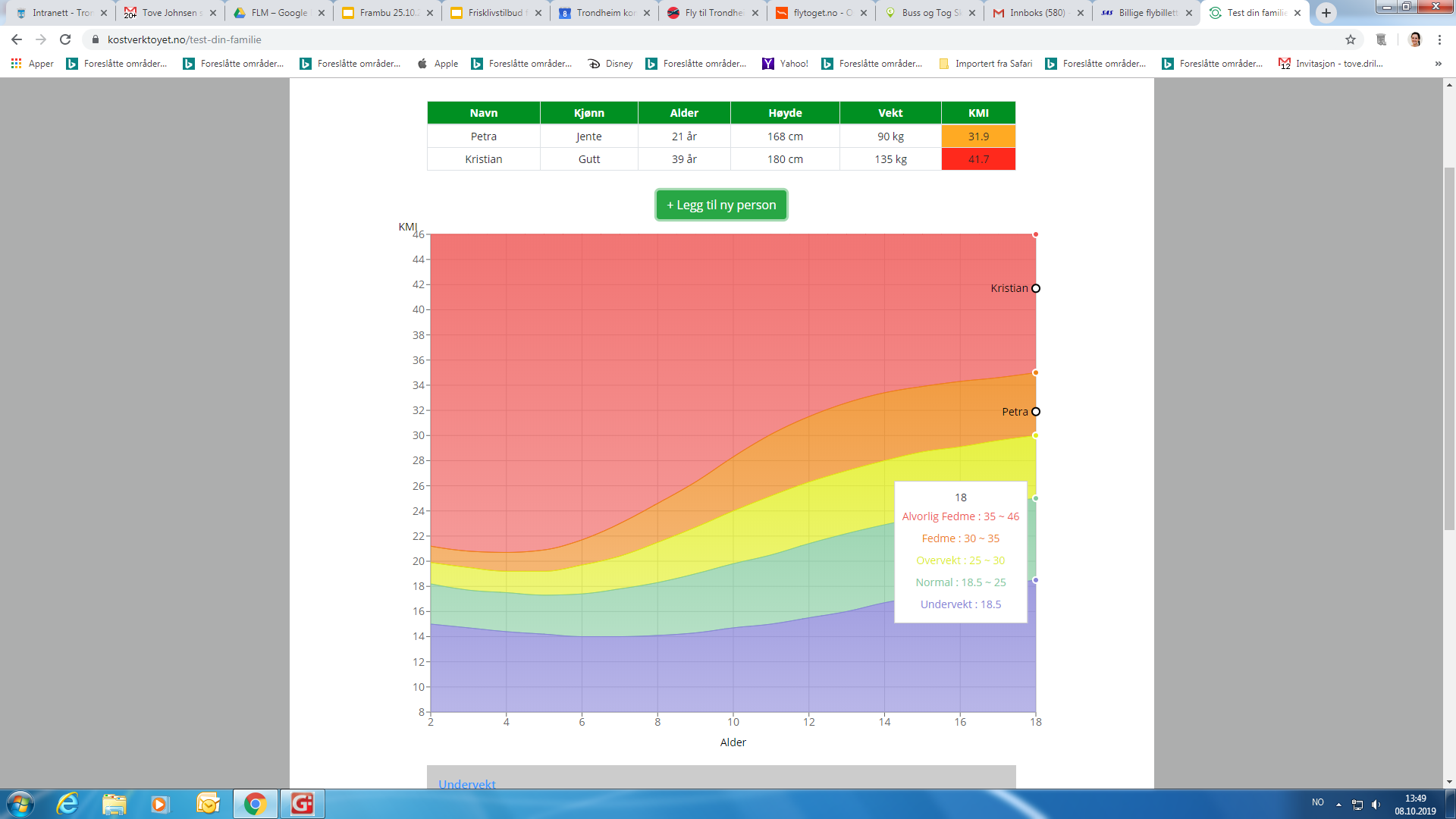 KMI kalkulator
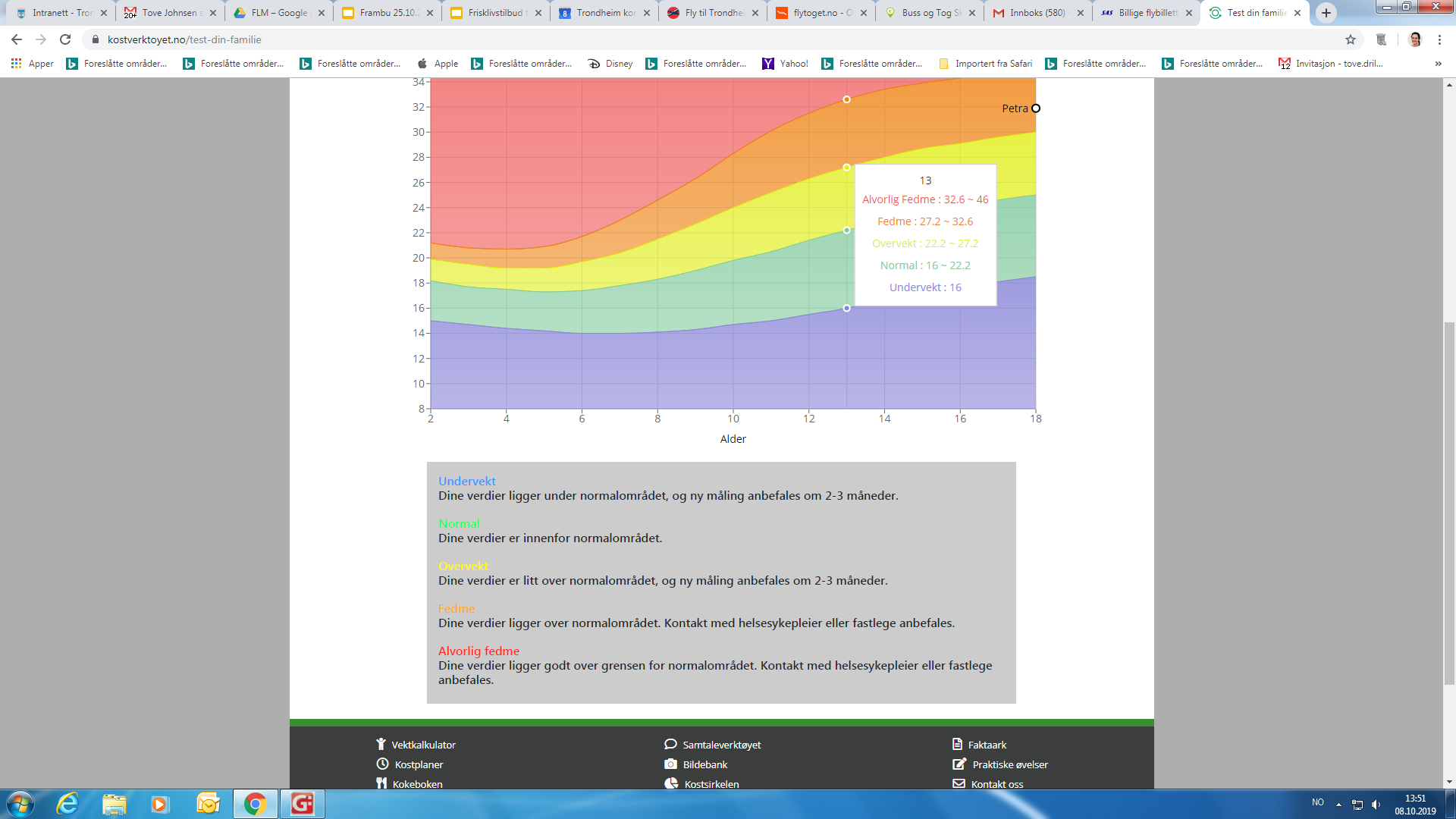 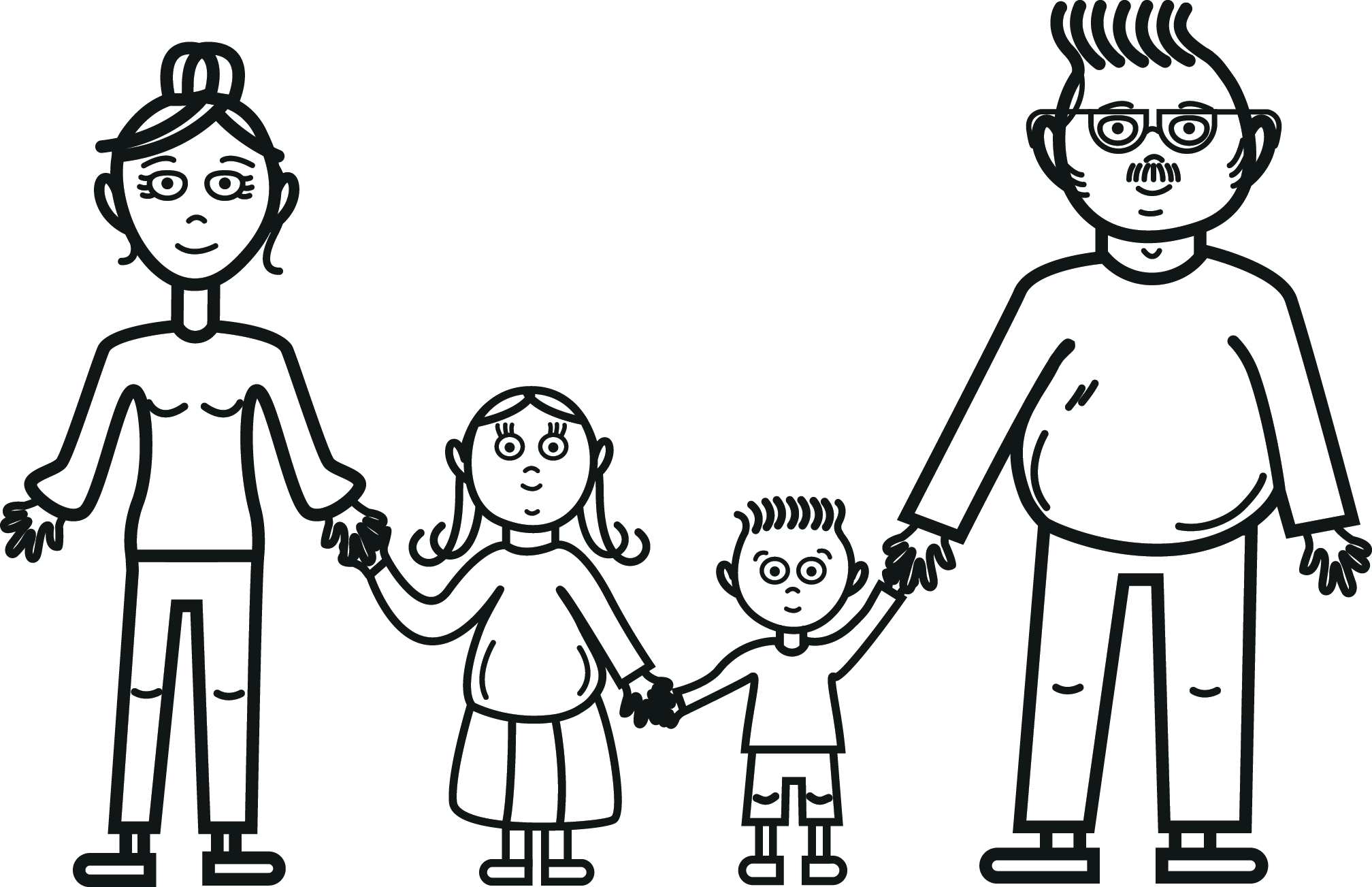 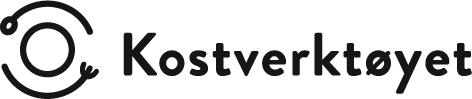 Veien videre
Nettbasert Selvhjelp
Kostplaner for barn 0-4 år, samarbeid med “Til rett tid”.
Årlig oppdatering av alt innhold
Samarbeidsavtale med Trondheim kommune
Videreutvikling inn mot andre målgrupper
Potensiale for videreutvikling
Voksne/fedmekirurgi, psykisk utviklingshemmede, gravide, den generelle befolkningen
Innspill til nettsiden mottas med takk!
tove.drilen@trondheim.kommune.no
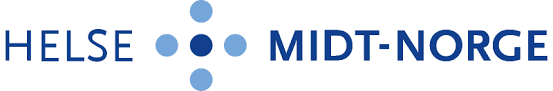 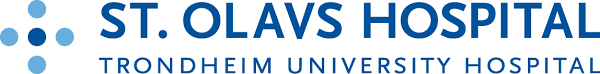 Spørsmål?
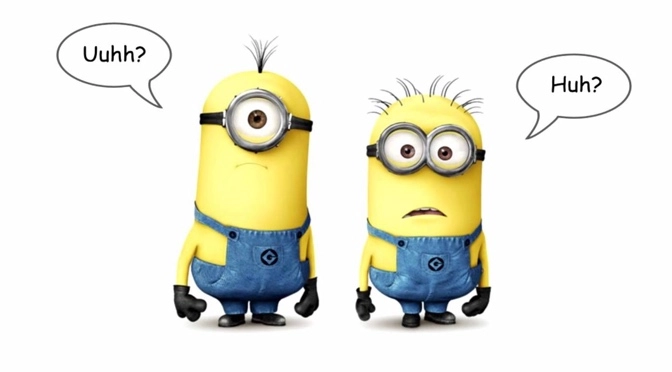